VERNAL KERATOKONJONKTİVİT
VKK
Dış göz yüzeyinin genellikle mevsimsel olan atopik bir hadisesi
Tarihçe
1846'da genç hastalarda 3 perilimbal şişlik vakası: Arlt
1899'da limbal beyaz noktalar: Horner - Trantas 
1908'de konjonktival salgılarda ve periferik kanda eozinofiller : Gabrielides
1910'da korneal değişikliklerin spektrumu: Trantas
Demografi ve Epidemiyoloji
Batı Afrika ve Akdeniz havzası gibi sıcak ve kuru iklimlerde fazla
Orta Doğu, Japonya, Hindistan ve Güney Amerika'da da sık
Kuzey Amerika ve Batı Avrupa'da nispeten nadir 
Sıcak bölgelerdeki polen ve diğer alerjenler ↑
E >K, yaş arttıkça bu fark küçülür
Demografi ve Epidemiyoloji
Klinik seyir her hastada farklı; doğru bir prevalans yok 
Bölgeye ve iklime bağlı olarak prevalansı değişebilir
Endemik bölgelerdeki prevalans ergenlerde daha yüksek
Avrupa prevalansı: 1,2-10,6/10.000 
Afrika'da okul çocuklarında %4
Çoğunluk 5-25 yaş, başlangıç ​​yaşı genelde 10-12 yaş
Patofizyoloji
Büyük bir kısmında kişisel / ailesel atopi hikayesi +(Kalıtsal bir ilişki ?) 
Başlangıçta mast hücresi salınımı yoluyla yalnızca IgE aracılı bir reaksiyondan kaynaklandığı düşünülüyordu. 
Ancak IgE, VKK'de görülen çeşitli inflamatuar cevapta sebep olarak yeterli değil
Konjonktival kazıntılarda aktif eozinofil, mononükleer hücreler ve nötrofiller de görülür.
Patofizyoloji
IL-4, IL-5 ve bFGF gibi immünomodülatörlerle CD4 T-helper-2 ‘in sebep olarak gözüktüğü tip IV aşırı duyarlılığı mevcuttur
Ergenlikten sonra klinik bulgu ve semptomlarda bir azalma olduğu için olası bir endokrin sebep de olb.
Teşhis-Anamnez
Şiddetli kaşıntı
Fotofobi
Yabancı cisim hissi
Mukus akıntısı ("iplik şeklinde")
Blefarospazm
Yaşarma 
Bulanık görme
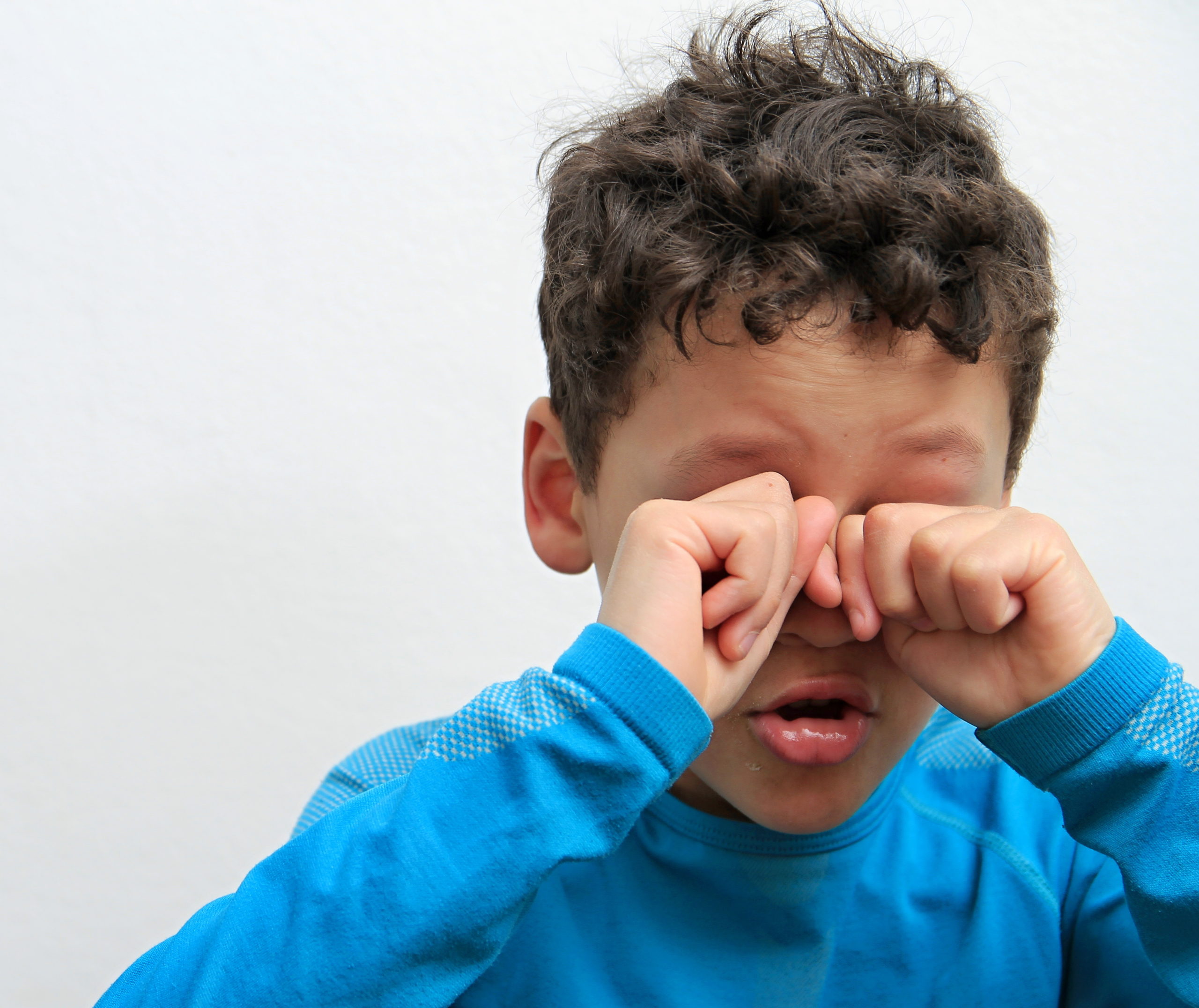 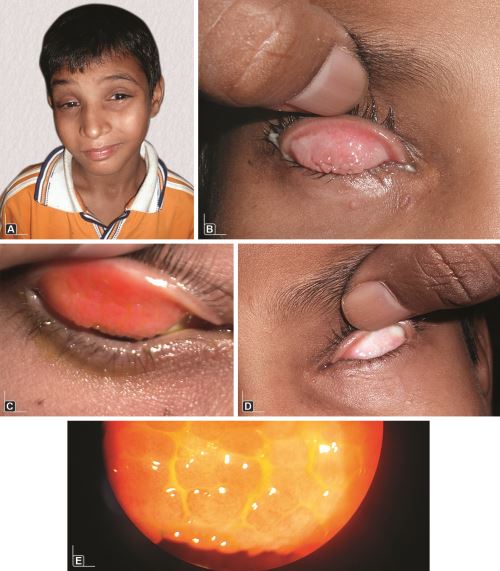 Teşhis-Anamnez
Şiddetli kaşıntı
Fotofobi
Yabancı cisim hissi
Mukus akıntısı ("iplik şeklinde")
Blefarospazm
Yaşarma 
Bulanık görme
SABAH SIKINTISI
Şiddetli rahatsızlık, blefarospazm ve mukus akıntısı olan hastaların uyandıklarında güçsüz kalıp  "sıklıkla okula geç kalmalarına" sebep olan aktif hastalık durumu.

Buckley, 1988
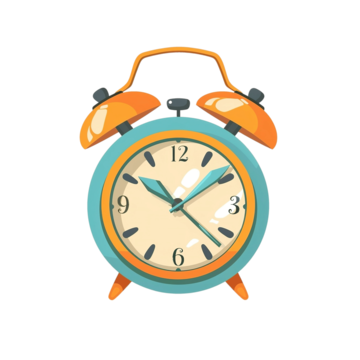 Bulgular
Konjonktival bulgular: 
Yaygın konjonktival hiperemi 
Üst tarsal dev papillalar 
Perilimbal dev papillalar (Vernal Keratokonjonktivitte, kalınlaşmış limbus ve jelatinöz limbal infiltratların sebep olduğu görünüm [Horner-Trantas noktaları])
Nadiren semblefaron ve konjonktival fibrozis olb.
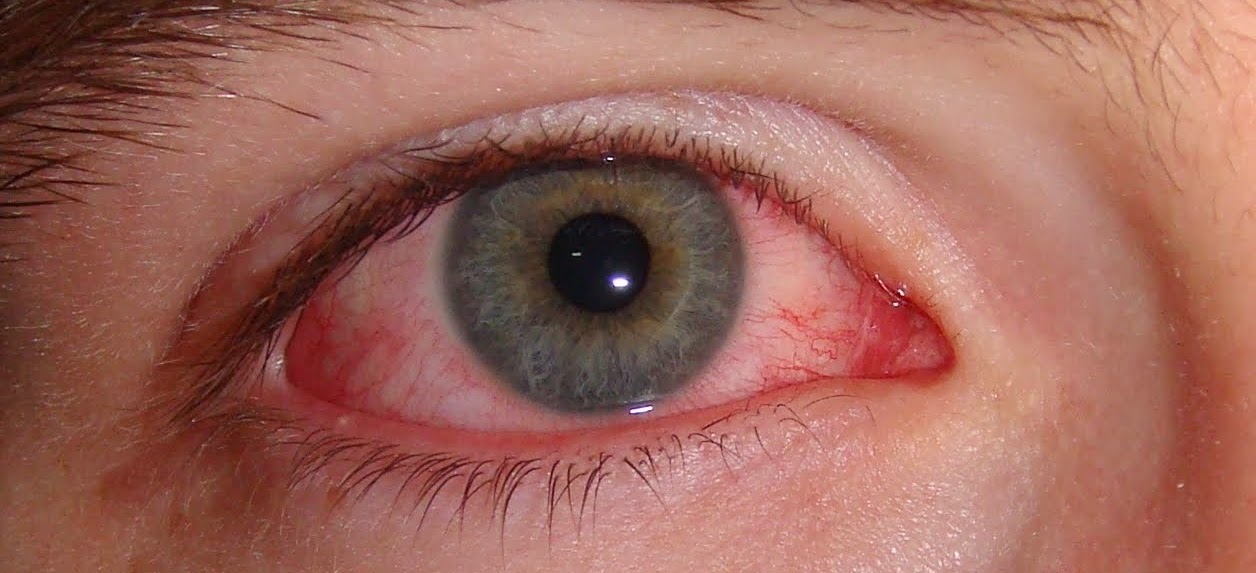 Bulgular
Konjonktival bulgular: 
Yaygın konjonktival hiperemi 
Üst tarsal dev papillalar 
Perilimbal dev papillalar (Vernal Keratokonjonktivitte, kalınlaşmış limbus ve jelatinöz limbal infiltratların sebep olduğu görünüm [Horner-Trantas noktaları])
Nadiren semblefaron ve konjonktival fibrozis olb.
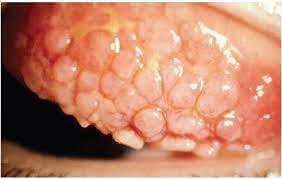 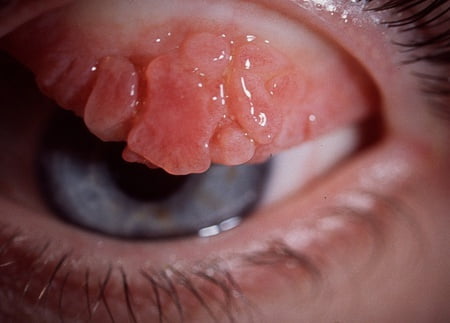 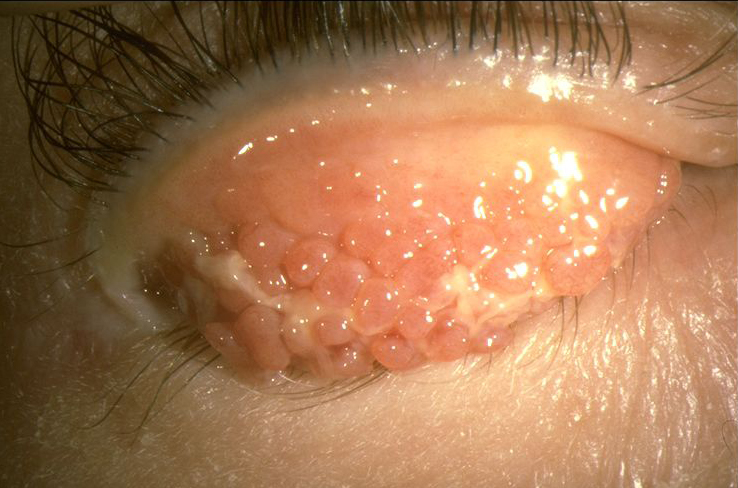 Bulgular
Konjonktival bulgular: 
Yaygın konjonktival hiperemi 
Üst tarsal dev papillalar 
Perilimbal dev papillalar (Vernal Keratokonjonktivitte, kalınlaşmış limbus ve jelatinöz limbal infiltratların sebep olduğu görünüm [Horner-Trantas noktaları])
Nadiren semblefaron ve konjonktival fibrozis olb.
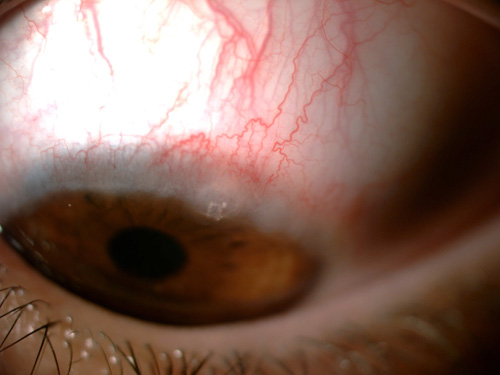 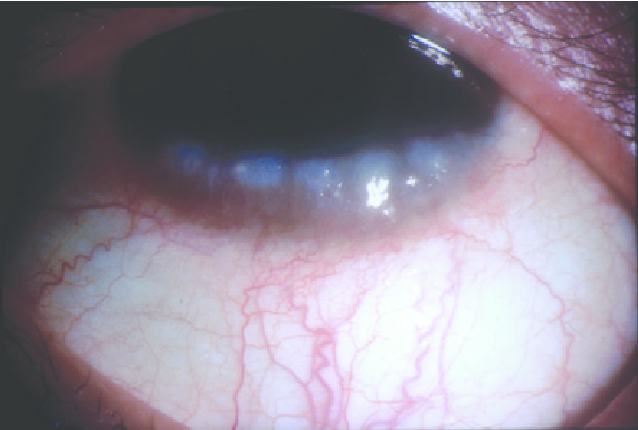 Bulgular
Konjonktival bulgular: 
Yaygın konjonktival hiperemi 
Üst tarsal dev papillalar 
Perilimbal dev papillalar (Vernal Keratokonjonktivitte, kalınlaşmış limbus ve jelatinöz limbal infiltratların sebep olduğu görünüm [Horner-Trantas noktaları])
Nadiren semblefaron ve konjonktival fibrozis olb.
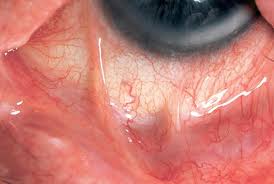 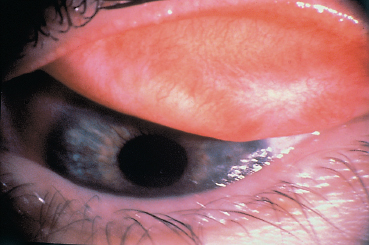 Bulgular
Konjonktival bulgular: 
İnklüzyon kistleri
Üst tarsal dev papillalar 
Perilimbal dev papillalar (Vernal Keratokonjonktivitte, kalınlaşmış limbus ve jelatinöz limbal infiltratların sebep olduğu görünüm [Horner-Trantas noktaları])
Nadiren semblefaron ve konjonktival fibrozis olb.
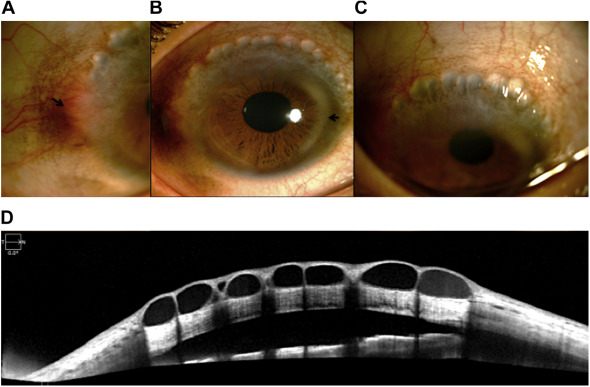 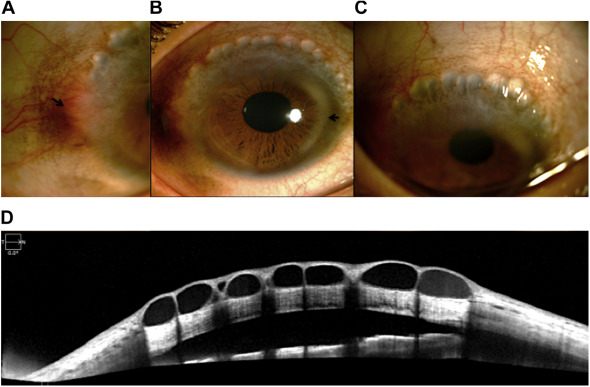 Bulgular
Konjonktival bulgular: 
İnklüzyon kistleri
Conjunctival Inclusion Cysts in Chronic Vernal Keratoconjunctivitis
A 15-year-old Asian male, with a history of skin allergy and asthma, presented with complaints of itching, photophobia, and redness in both eyes for the last 10 years. His right eye showed upper lid papillae, perilimbal conjunctival pigmentation, gelatinous limbal hyperplasia in the temporal quadrant (Fig A), and pseudogerontoxon involving the nasal cornea (Fig B). The superior limbus showed multiple raised, circumscribed, transparent conjunctival inclusion cysts in a string of pearls–like appearance with superficial corneal vascularisation (Fig C). Anterior-segment OCT revealed multiple hyporeflective cystic spaces separated by intervening septa with increased conjunctival epithelial thickness (Fig D)
Bulgular
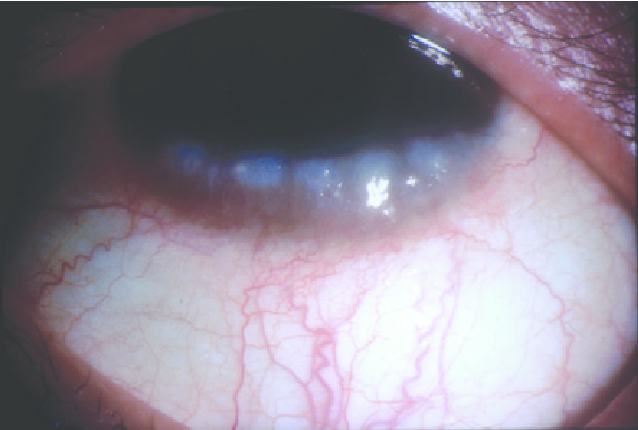 Limbal bulgular: 
Limbal konjonktivanın kalınlaşması ve opaklaşması ile jelatinimsi görünüm ve bazen birleşik limbal papillalar bulunur. 
Perilimbal Horner-Trantas noktaları, dejenere epitel hücreleri ve eozinofillerden oluşan fokal beyaz limbal noktalardır. 
Limbal hastalık, korneal neovaskülarizasyonla pannus oluşumuna yol açabilen bir limbal kök hücre eksikliğine s.olb.
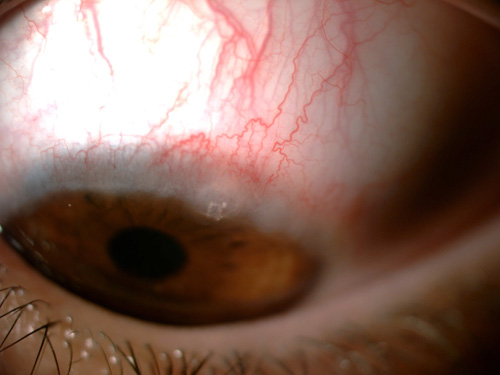 Bulgular
Limbal bulgular: 
Limbal konjonktivanın kalınlaşması ve opaklaşması ile jelatinimsi görünüm ve bazen birleşik limbal papillalar bulunur. 
Perilimbal Horner-Trantas noktaları, dejenere epitel hücreleri ve eozinofillerden oluşan fokal beyaz limbal noktalardır. 
Limbal hastalık, korneal neovaskülarizasyonla pannus oluşumuna yol açabilen bir limbal kök hücre eksikliğine s.olb.
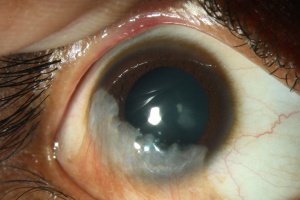 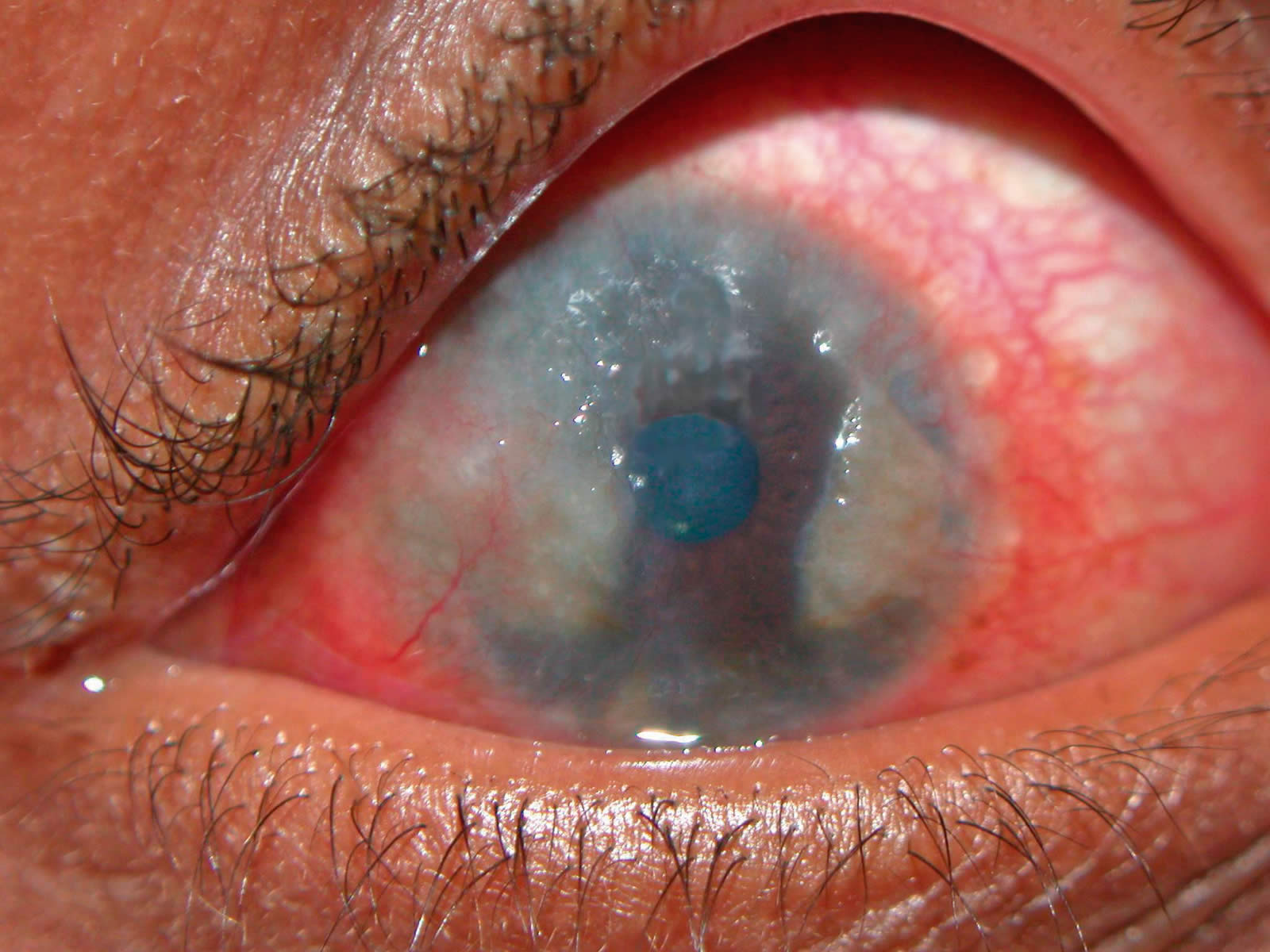 Bulgular
Kornea bulguları: 
Noktalı epitel erozyonları
Makro epitel erozyonları
Keratit
Kalkan ülserleri: Makro erozyonlarda fibrin ve mukus içeren plaklar
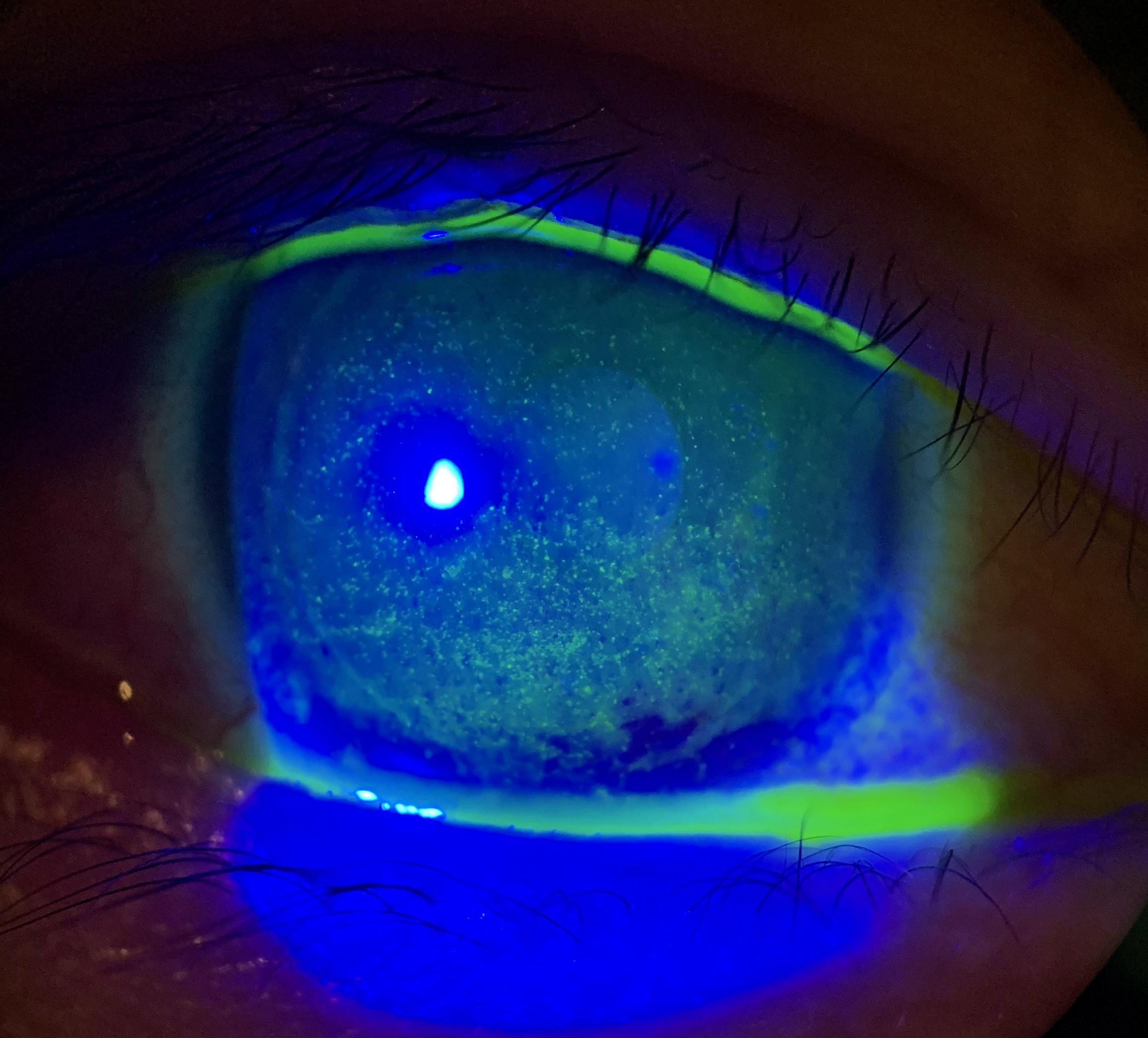 Bulgular
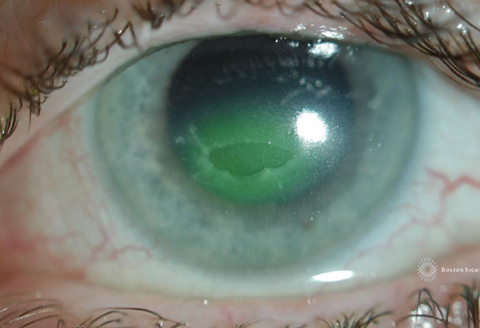 Kornea bulguları: 
Noktalı epitel erozyonları
Makro epitel erozyonları
Keratit
Kalkan ülserleri: Makro erozyonlarda fibrin ve mukus içeren plaklar
Bulgular
Kornea bulguları: 
Noktalı epitel erozyonları
Makro epitel erozyonları
Keratit
Kalkan ülserleri: Makro erozyonlarda fibrin ve mukus içeren plaklar
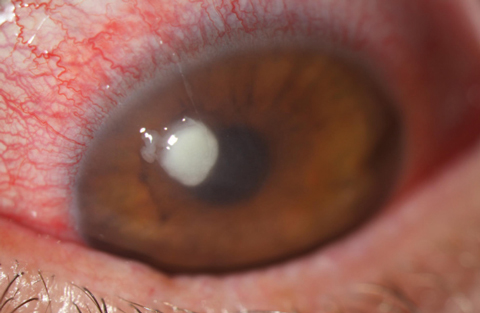 Bulgular
Kornea bulguları: 
Noktalı epitel erozyonları
Makro epitel erozyonları
Keratit
Kalkan ülserleri: Makro erozyonlarda fibrin ve mukus içeren plaklar
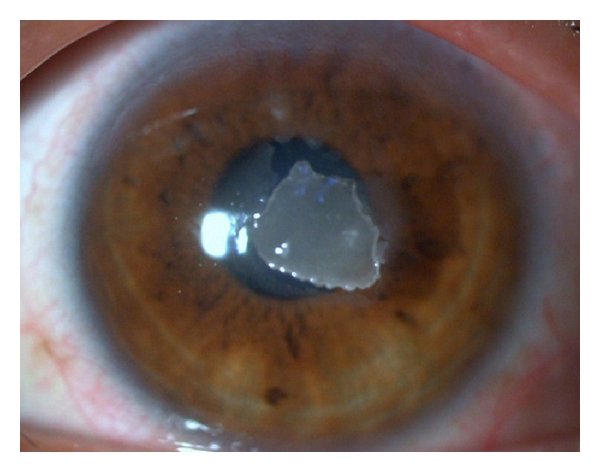 Bulgular
Kornea bulguları: 
Korneada neovaskülarizasyon meydana gelebilir ve çözülme karakteristik halka benzeri skara s. olb. 
Periferik, yüzeysel stromada artan ve azalan gri-beyaz bir lipid birikimi meydana gelebilir ve psödogerontokson olarak bilinir. 
Keratokonus (muhtemelen göz ovuşturmanın artması sebebiyle)
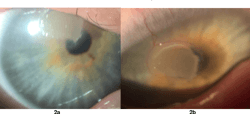 Bulgular
Kornea bulguları: 
Korneada neovaskülarizasyon meydana gelebilir ve çözülme karakteristik halka benzeri skara s. olb. 
Periferik, yüzeysel stromada artan ve azalan gri-beyaz bir lipid birikimi meydana gelebilir ve psödogerontokson olarak bilinir. 
Keratokonus (muhtemelen göz ovuşturmanın artması sebebiyle)
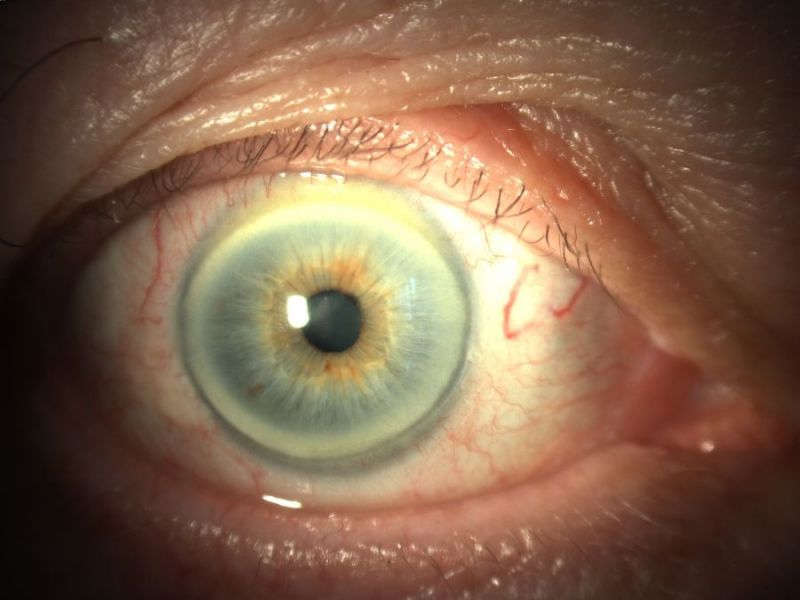 Bulgular
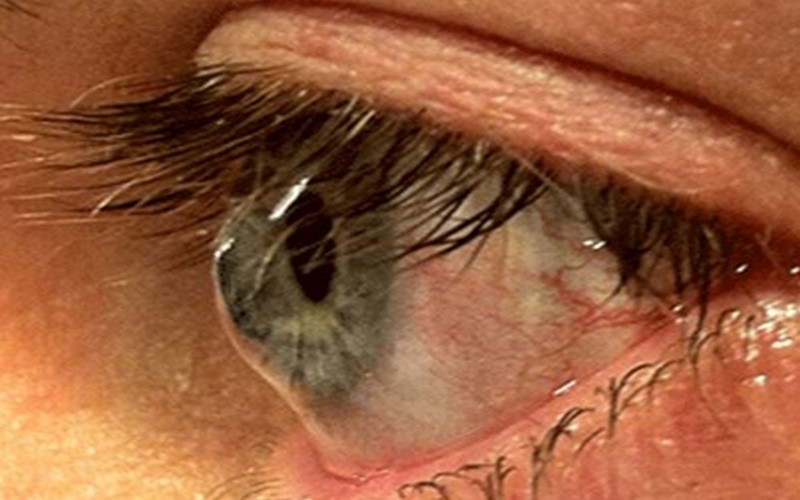 Kornea bulguları: 
Korneada neovaskülarizasyon meydana gelebilir ve çözülme karakteristik halka benzeri skara s. olb. 
Periferik, yüzeysel stromada artan ve azalan gri-beyaz bir lipid birikimi meydana gelebilir ve psödogerontokson olarak bilinir. 
Keratokonus (muhtemelen göz ovuşturmanın artması sebebiyle)
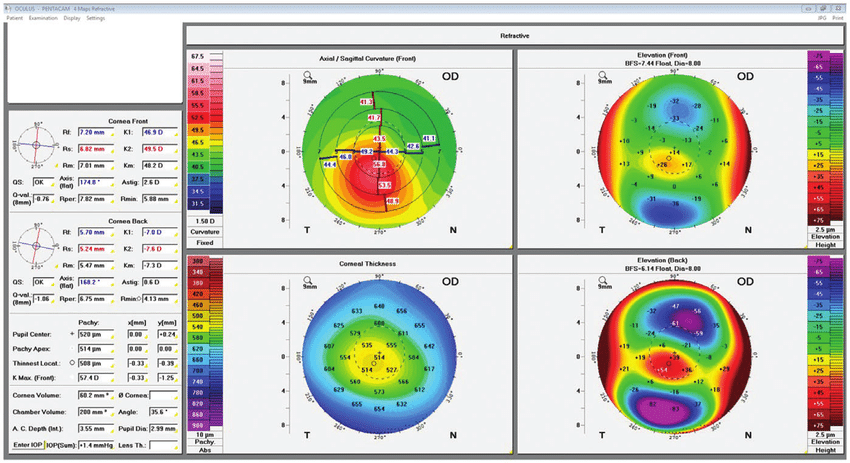 Ayırıcı Teşhis
Atopik keratokonjonktivit
Körlük riskinin en fazla görüldüğü allerjik konjonktivit formudur. 
Nadir olarak ve gençlerde görülür. 
Yirmili yaşlar civarında başlar, uzun seneler devam eder ve daha sıklıkla korneada skarlaşma ve konjonktival sikatrizasyona s.o.
Atopi kişide alerjik bozukluk gelişmesine sebep olan kalıtımsal ve yapısal bir özelliktir. Bu konjonktivit tipi astım, rinit, atopik dermatit, besin alerjisi gibi atopi belirtileri gösteren kişilerde görülür.
Ayırıcı Teşhis
Göz bulguları genellikle diğer atopik bulguların ortaya çıkmasından bir kaç sene sonra gelişir ve VKK’ya benzer şekildedir. 
Göz kapakları sıklıkla tutulmuştur. 
Kapak cildi kızarık, kalınlaşmış ve pul pul olmuştur. 
Kirpik dibi iltihabına sık olarak rastlanmaktadır. 
Kapak iç kısımlarında yapışıklıklar, gözün kornea tabakasında anormal damarlanmalar ve katarakt görülebilir.
Ayırıcı Teşhis
Mevsimsel ve Pereniyal alerjik konjonktivit
Bu iki alerji tipi aynı gurupta toplanabilir. 
Her iki tipte de havada bulunan spesifik bir etkene karşı alerji gelişmektedir. 
Mevsimsel alerjik konjonktivit en sık rastlanan alerjik göz hastalığıdır. 
Tüm alerjik konjunktivit vakalarının yaklaşık olarak yarısı bu guruptandır. 
Burada etken sıklıkla polenlerdir.
Ayırıcı Teşhis
İki taraflı göz yaşarması, kaşıntı, yanma hissi ve kızarıklık görülür. 
Göz kapakları hafif şişmiş olabilir, görme normaldir. 
Sıklıkla burun akıntısı, hapşırma, burunda tıkanıklık ve kaşıntı gibi alerjik rinit bulguları da eşlik eder. 
Pereniyal, yani uzun süreli alerjik konjonktivit sene boyunca mevcuttur ve bu tipten başlıca ev tozu ve hayvan atıkları sorumludur. 
Bu tip daha az yaygın olup genellikle mevsimsel tipten daha az şiddetli biçimde ortaya çıkar.
Ayırıcı Teşhis
Dev Papiller Konjonktivit
KL, KL temizlik veya bakım ürünleri 
Göz protezleri ve göze konulan dikişler
Göz ilaçları, bu ilaçlar içerisindeki koruyucu maddeler veya kozmetik maddelere karşı geliştiği düşünülen gözde alerjik reaksiyondur
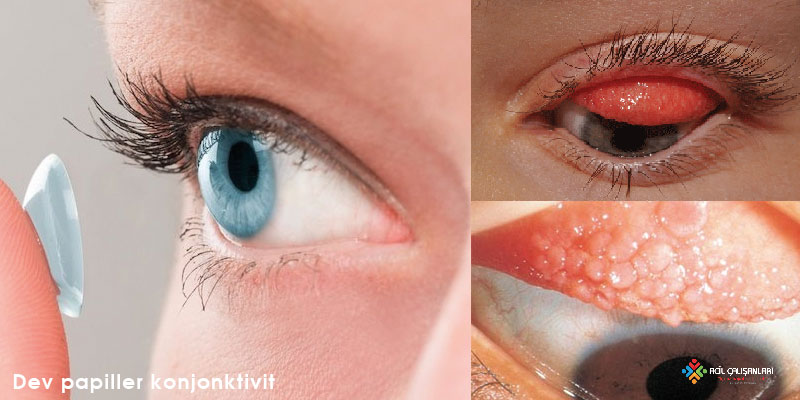 Ayırıcı Teşhis
Üst kapağın altını döşeyen konjonktivada papiller rx mevcuttur.
Hastalar KL taktıklarında rahatsız olurlar
Tedavisinde bu tabloya s.o. etken ortadan kaldırılır ve alerji tedavisi verilir
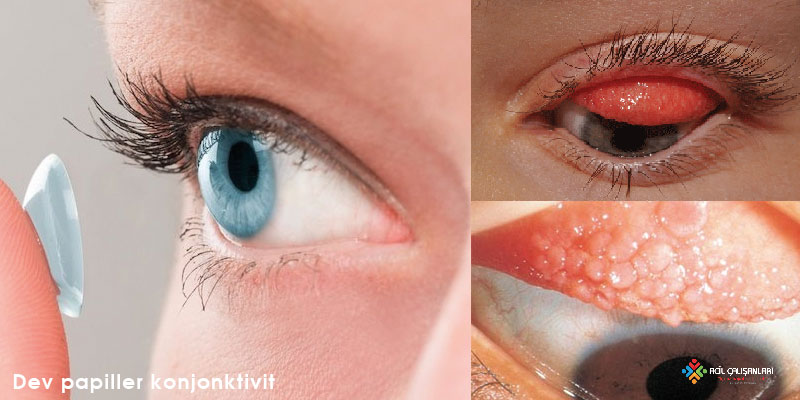 Ayırıcı Teşhis
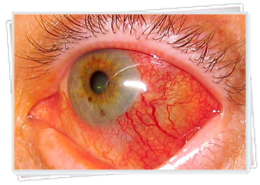 Enfeksiyöz konjonktivit
Blefarit
Kuru Göz Sendromu
Toksik konjonktivit
Oküler rozasea
Keratit
Episklerit/sklerit
Açı kapanması glokomu
Fliktenüler konjonktivit
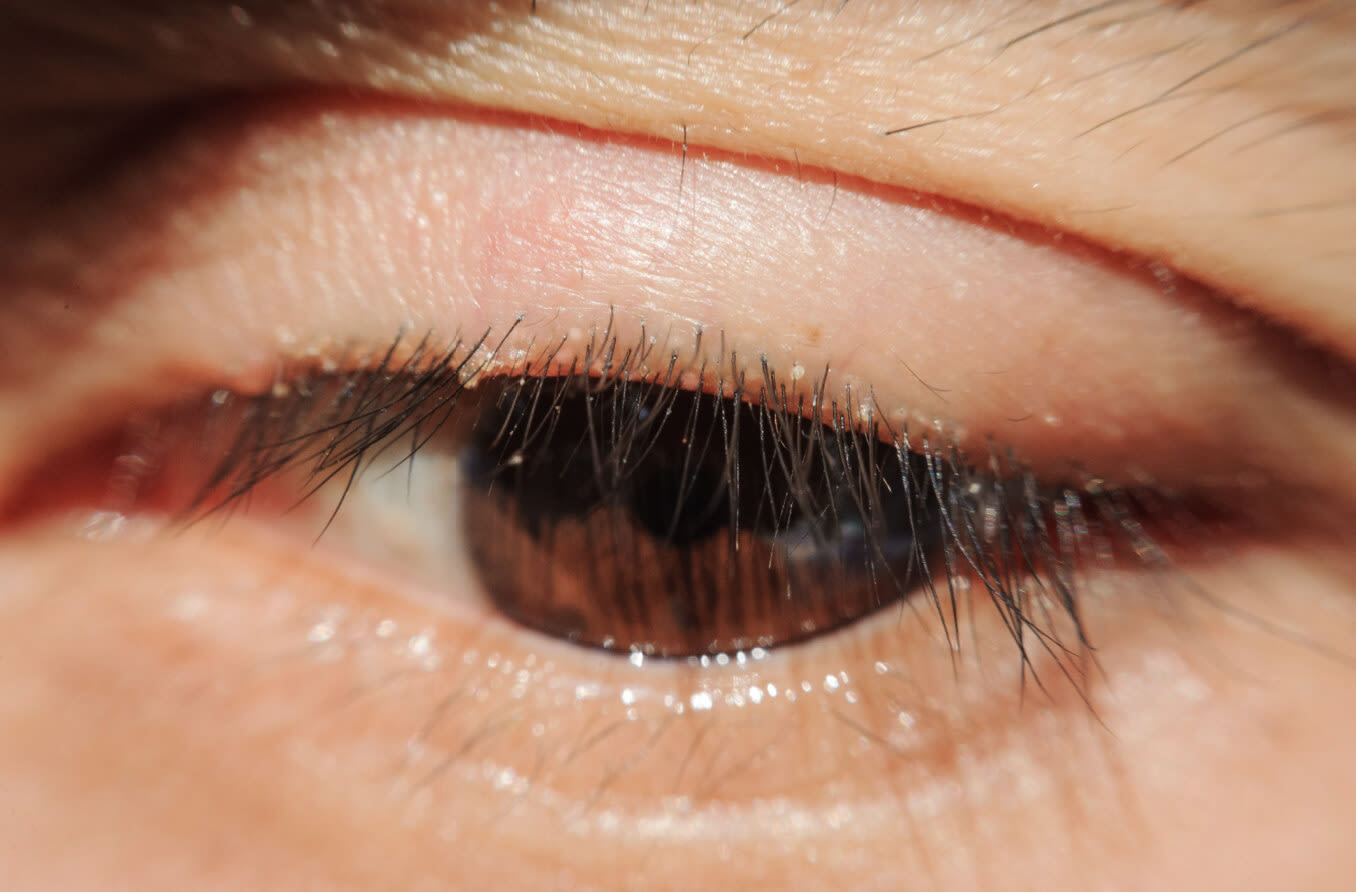 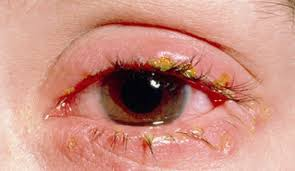 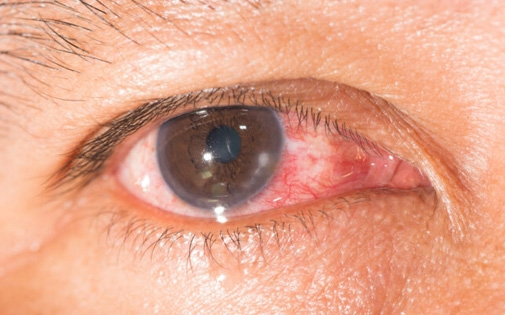 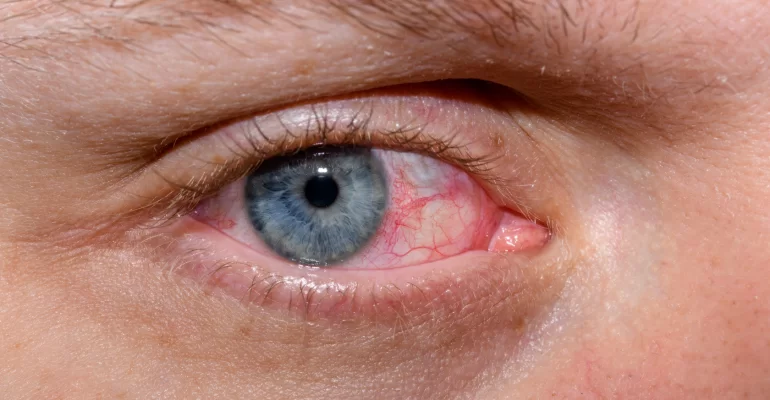 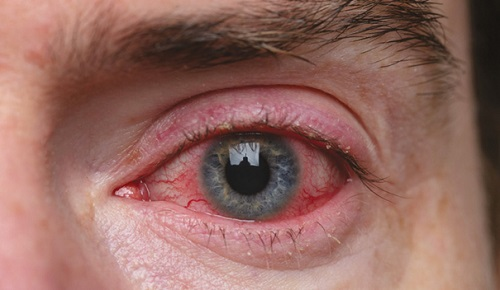 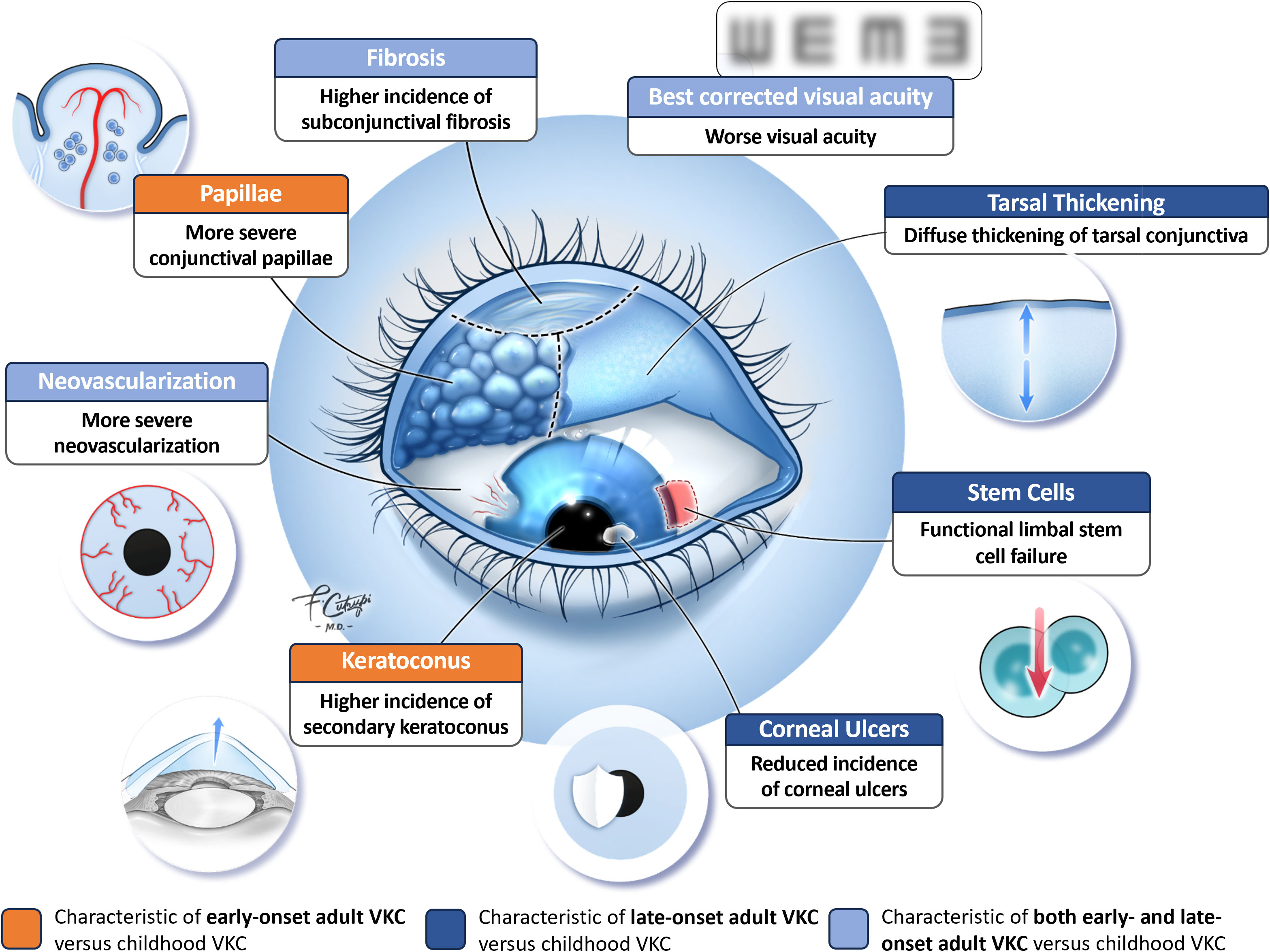 VKK - Tedavi
Muhtemel çevresel alerjenlerin (halı, bitki, hayvan .. vs) çıkarılması 
Soğuk kompresler 
Soğuk su ile yıkama
Koruyucu siperli şapkalar
Güneş gözlükleri
Hazır gıda / allerjen gıda, parfüm, kozmetik, sigara v.s. kısıtlanması
Yer değişikliği
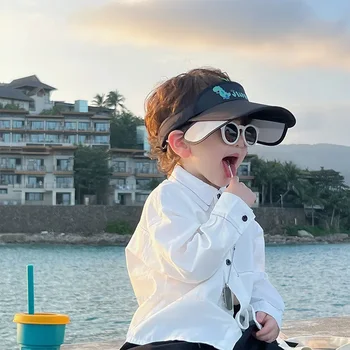 VKK - Tedavi
Hafif vakalarda topikal antihistaminik damla.
H-1 reseptör antagonistleri:  Antazolin fosfat %0,05, Feniramin maleat %0,3 (Naphcon), Emedastin (Emadine) ve levocabastin HCl %0,05'tir (Livostin)
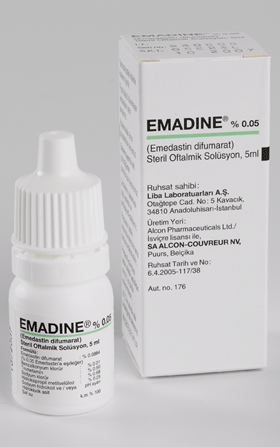 VKK - Tedavi
Topikal mast hücre stabilizatörleri (kromolin sodyum, nedokromil sodyum ve lodoksamid) genellikle topikal antihistaminiklerle birlikte kullanılır ve orta şiddetli hastalıklarda faydalı oldukları gösterilmiştir. 
Kromolin sodyum %4 (Crolom), nedokromil %2 (Alocril), pemirolast %0,1 (Alamast) ve lodoksamid trometamin %0,1 (Alomide). 
Mast hücre stabilizatörlerinin tam terapötik etkiye sebep olabilmeleri için belli bir yükleme süresi vardır. Mevsimsel tekrarlama biliniyorsa, mast hücre stabilizasyon tedavisinin semptomların yaşandığı mevsimden önce başlanılması ve mevsim boyunca devam edilmesi t.e.
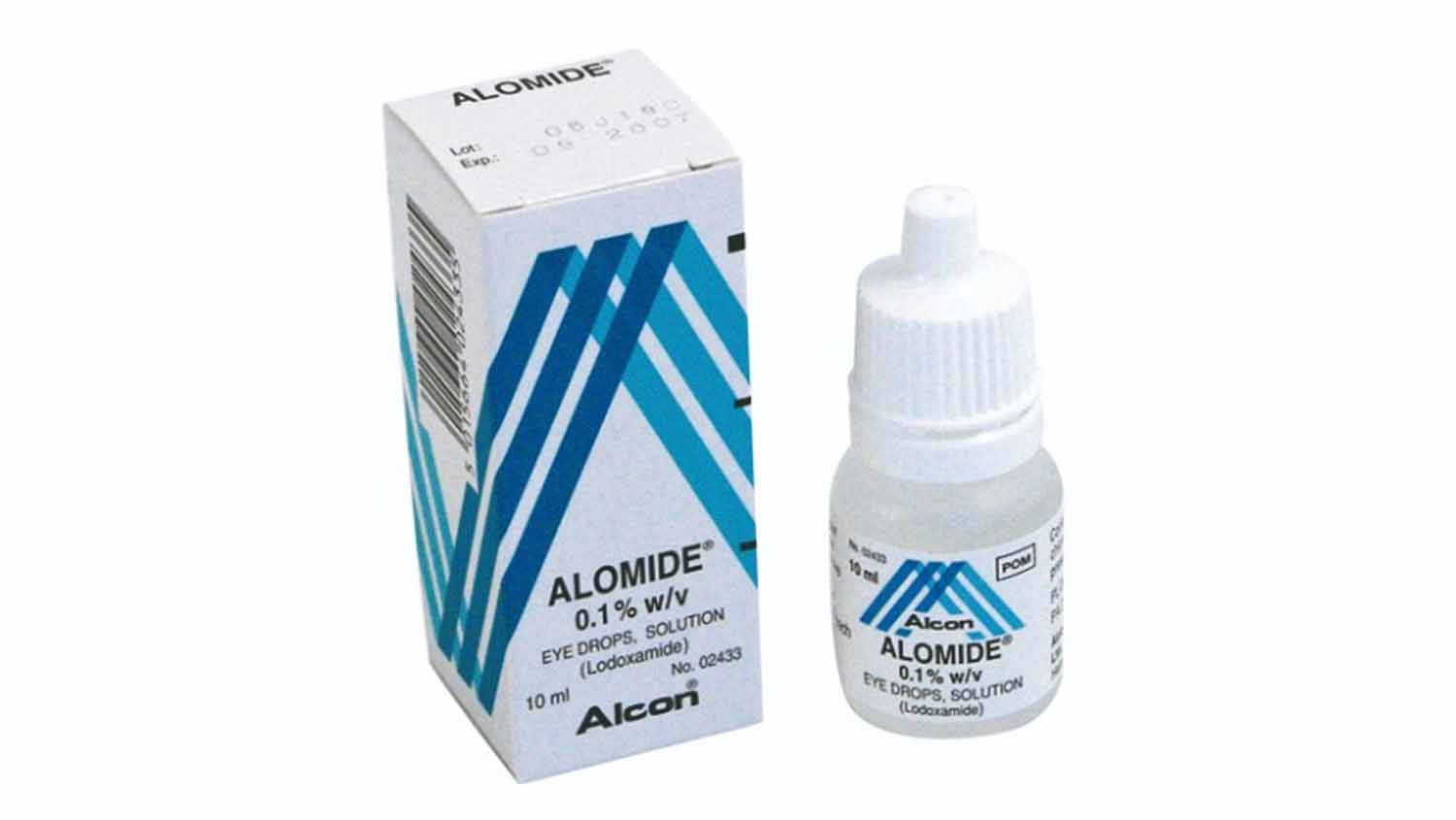 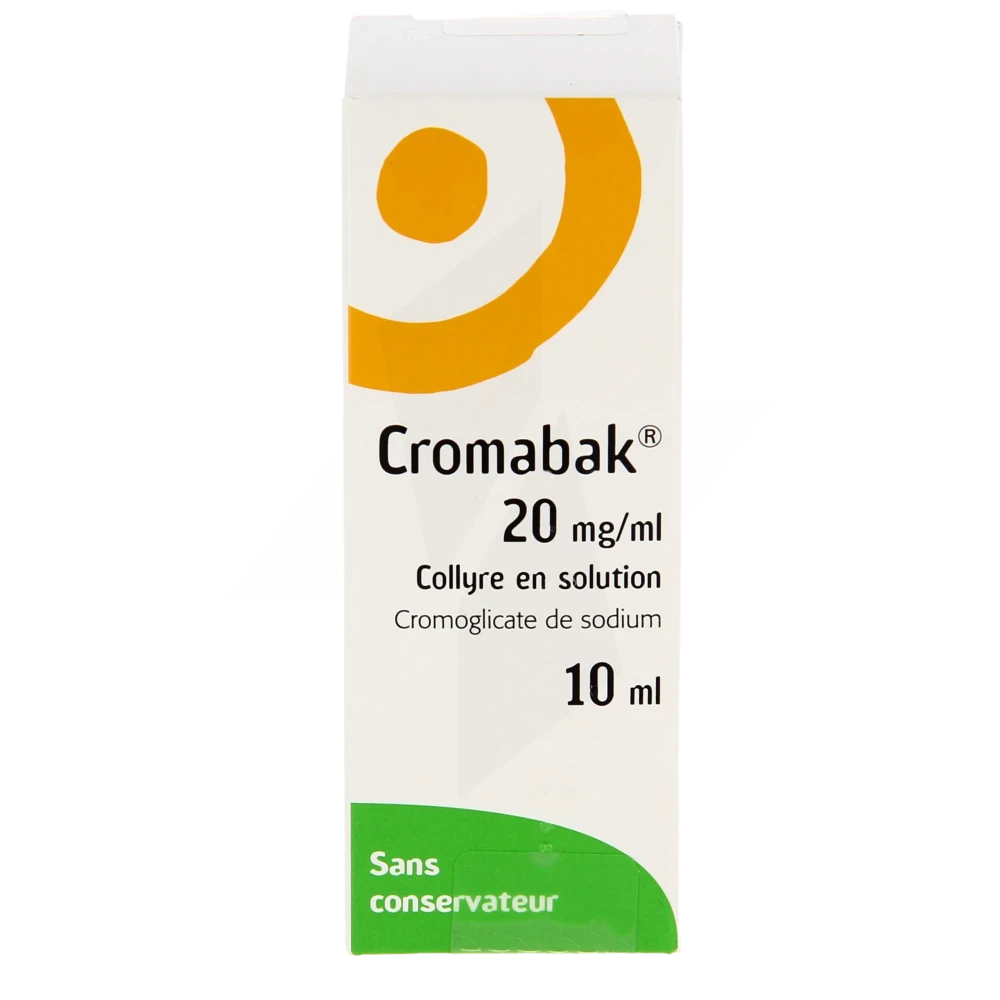 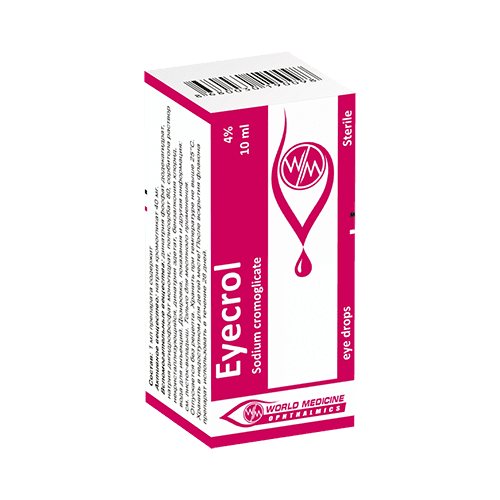 VKK - Tedavi
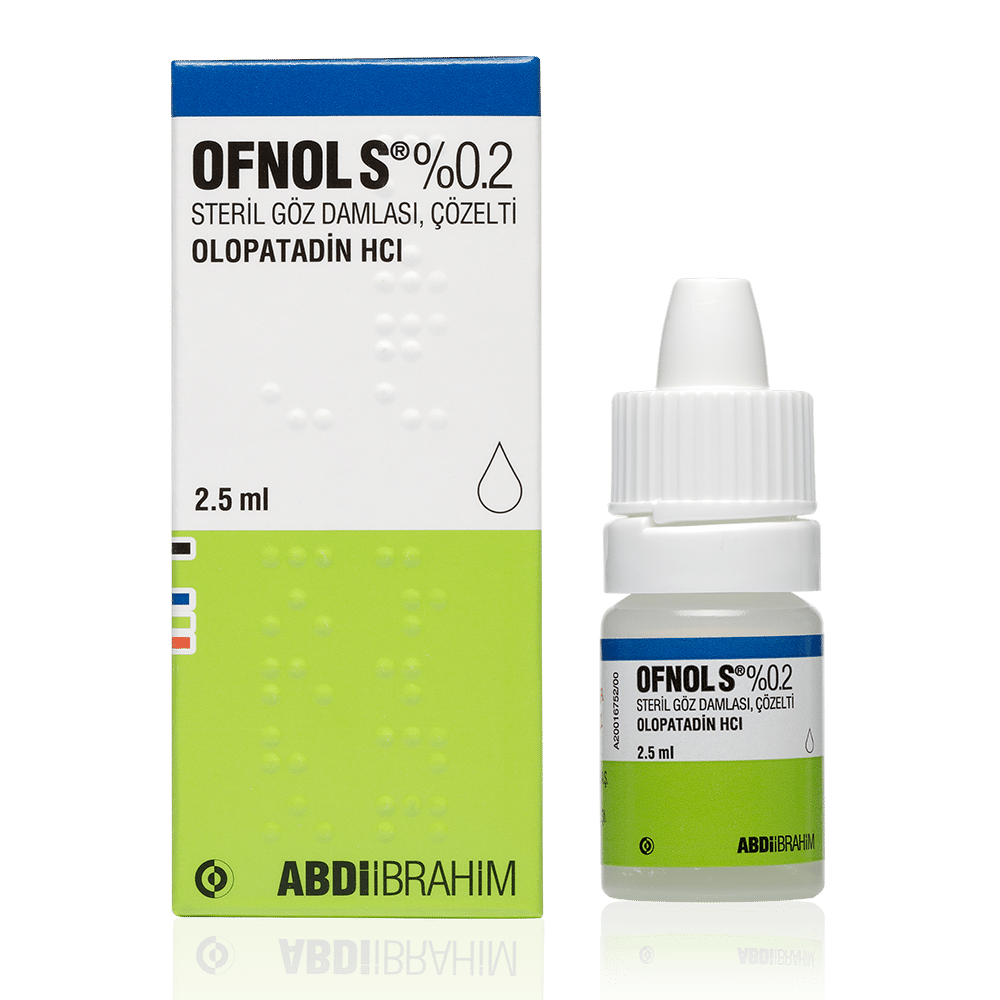 H1 blokaj ve mast hücre stabilizasyonu özelliğine sahip olan çift etkili ajanlar, hem erken hem de uzun vadeli tedaviye s.o.
Olopatadin hidroklorür %0,1 (Patanol), olopatadin hidroklorür %0,2 (Pataday), optivar, ketotifen fumarat (Zaditor, Alaway) ve Elestat.
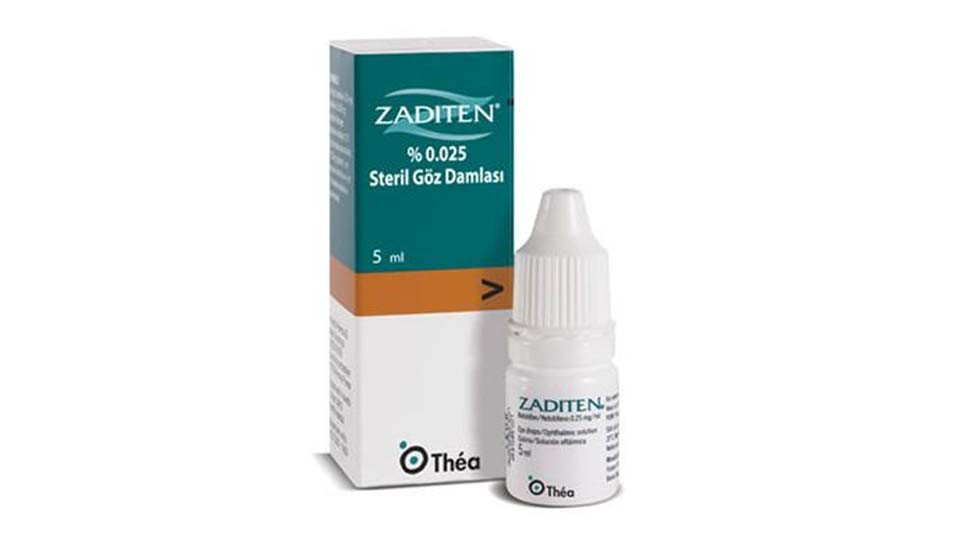 0,25 mg 
ketotifene
VKK - Tedavi
Topikal nonsteroid antienflamatuaralar ketorolak trometamin %0,4 (Acular LS) 
Topikal dekonjestan damlalar (nafazolin HCl %0,05, oksimetazolin HCl, tetrahidrozolin HCl %0,05 veya fenilefrin %0,12)
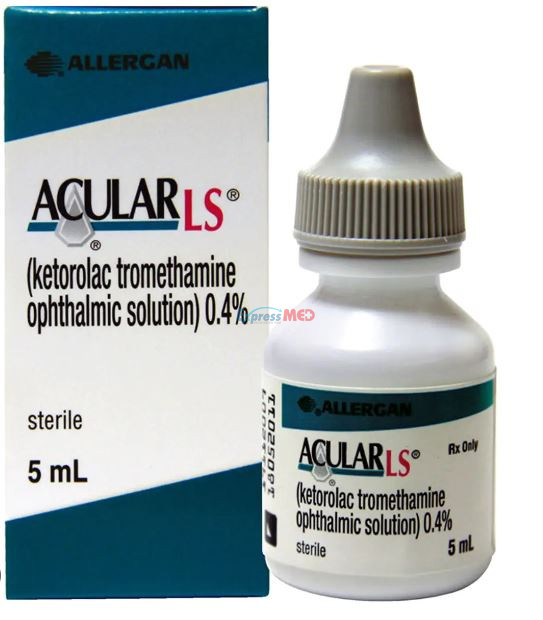 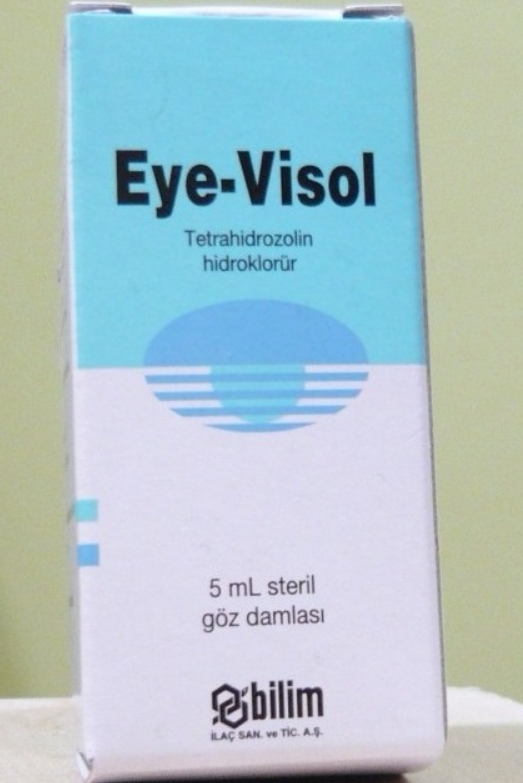 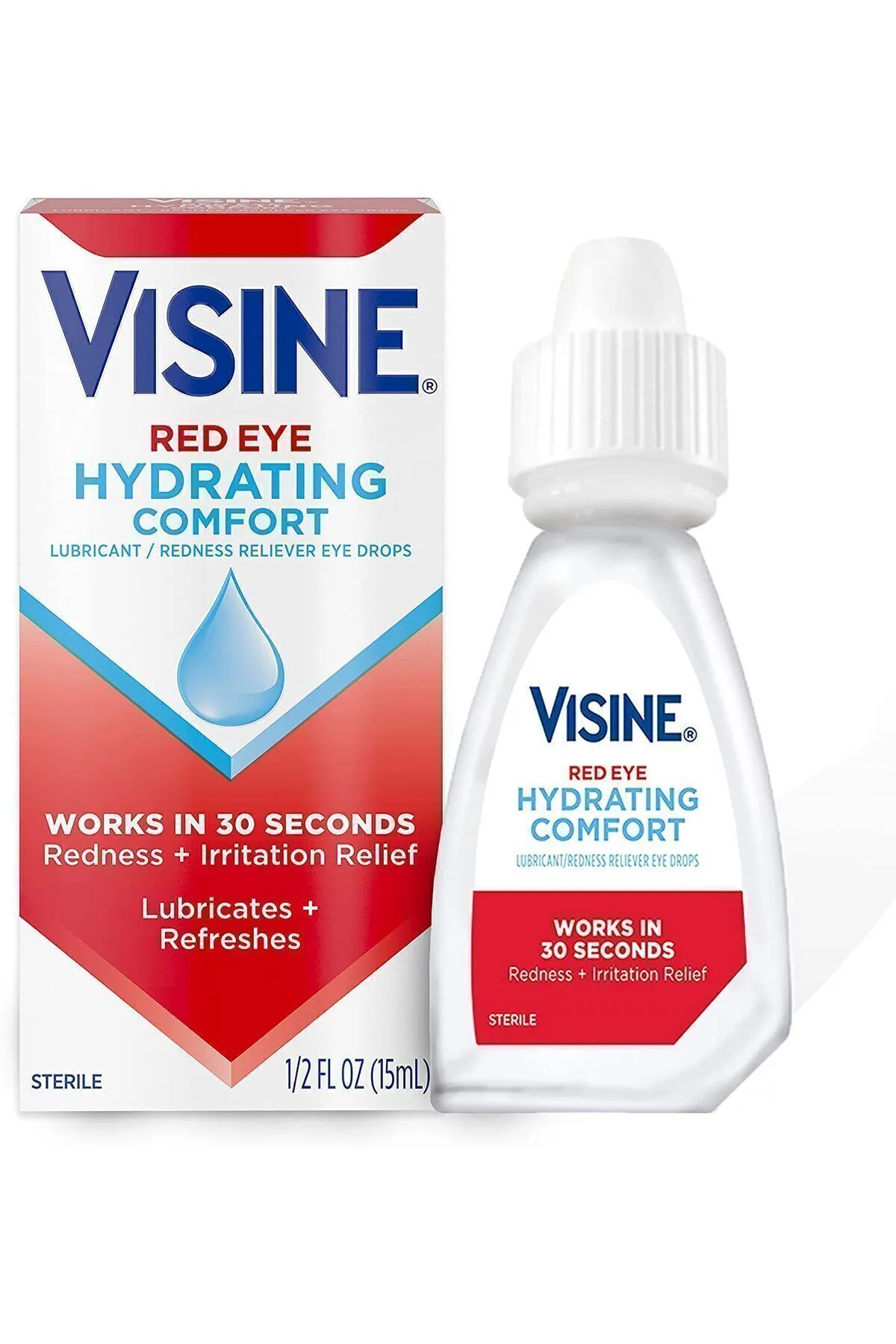 VKK - Tedavi
Topikal kortikosteroidler genellikle en etkili tedavidir. 
Topikal kortikosteroid tedavisi kullanılırken, hızlı azaltma ve düşük emilimli kortikosteroidlerin (florometelon, loteprednol, remeksolon, vb.) kullanımıyla yüksek güvenlik tercih edilir.
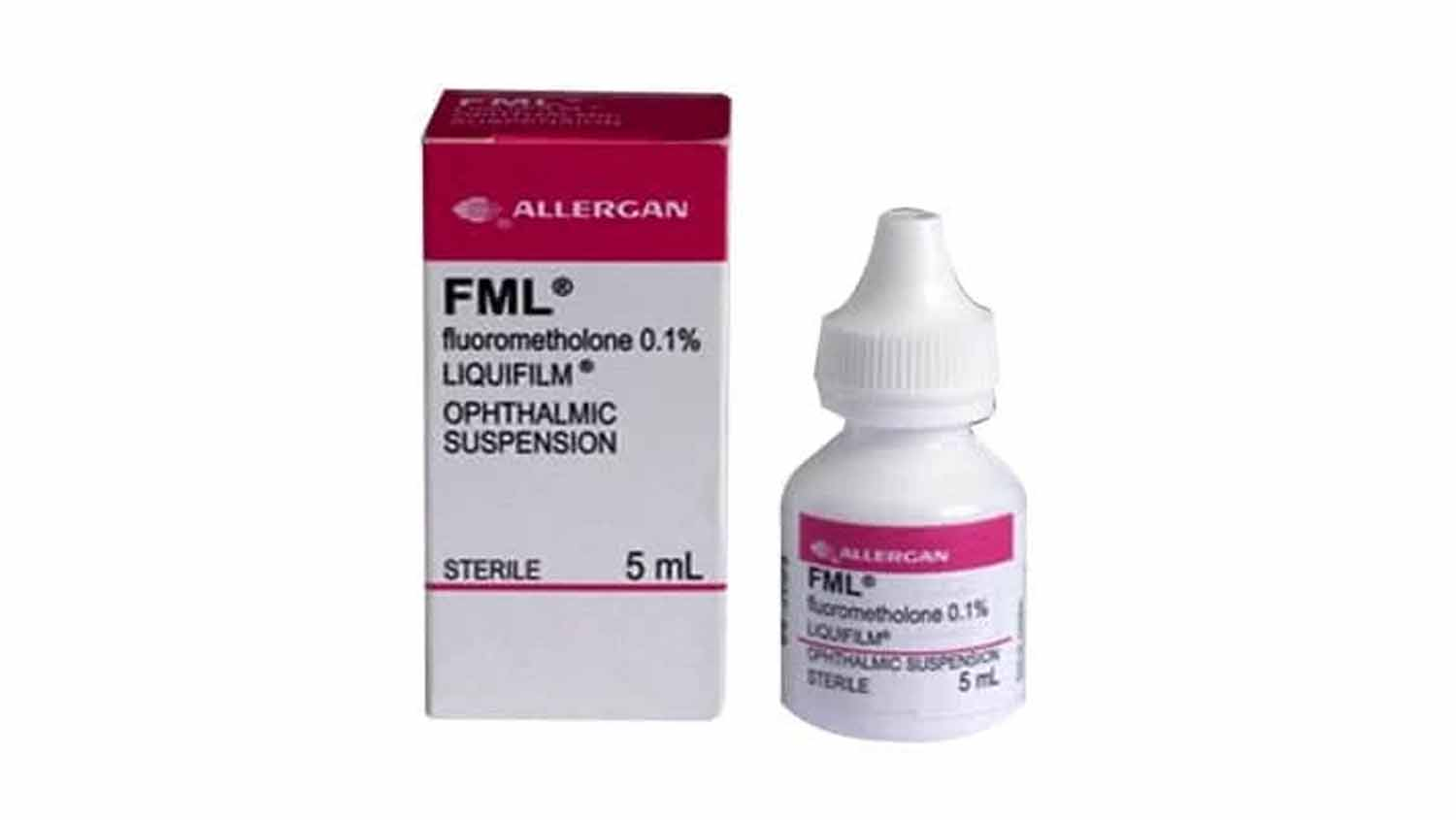 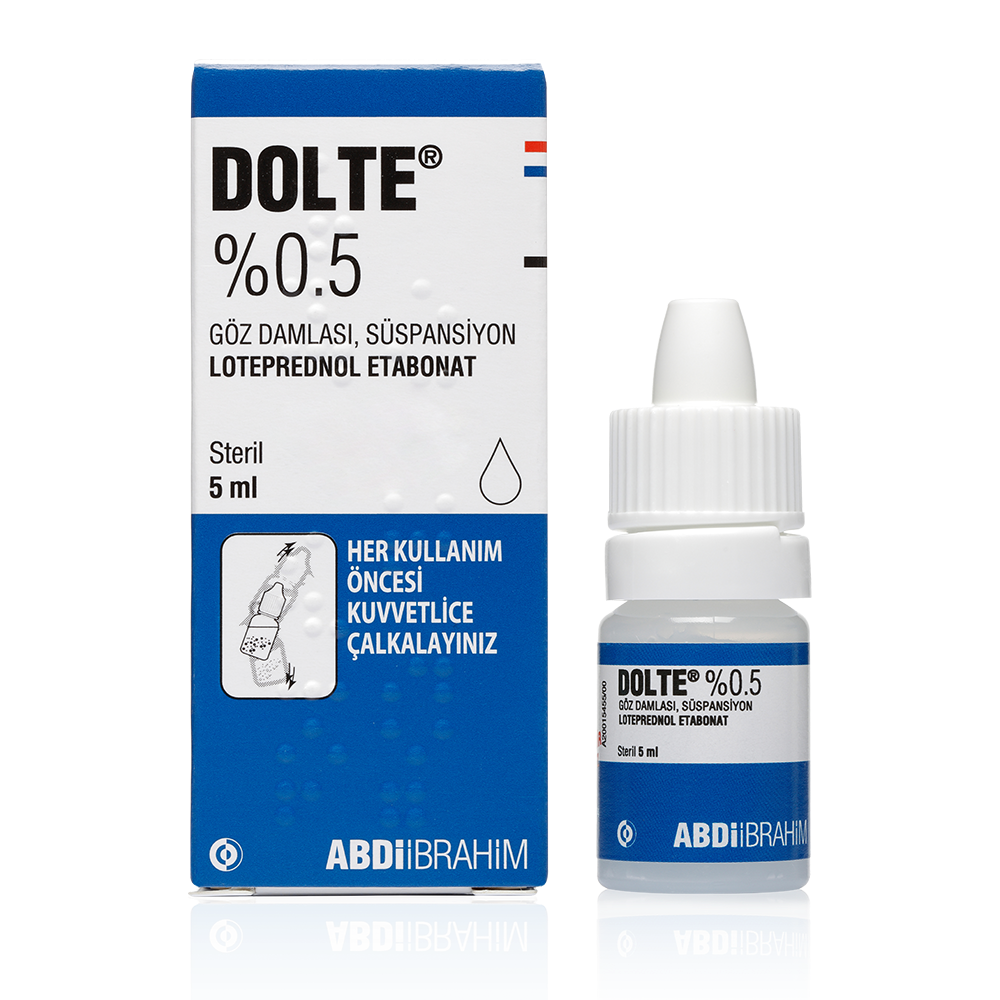 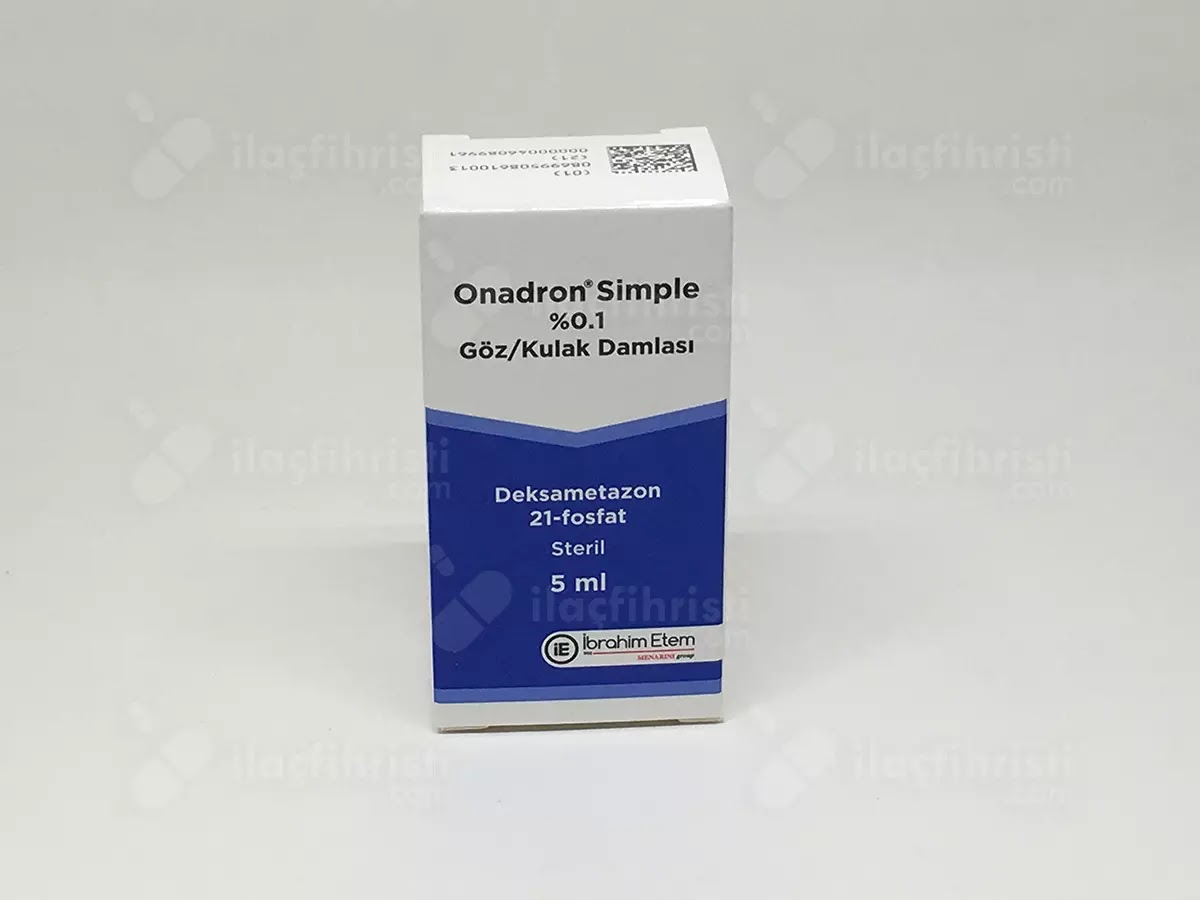 VKK - Tedavi
Koruyucusuz suni gözyaşları
Allerjenlerin seyreltilmesi, mekanik irritasyonun azaltılması
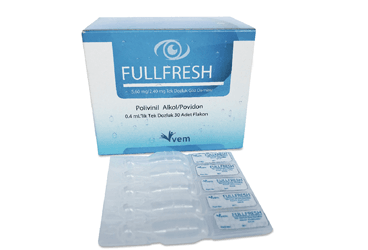 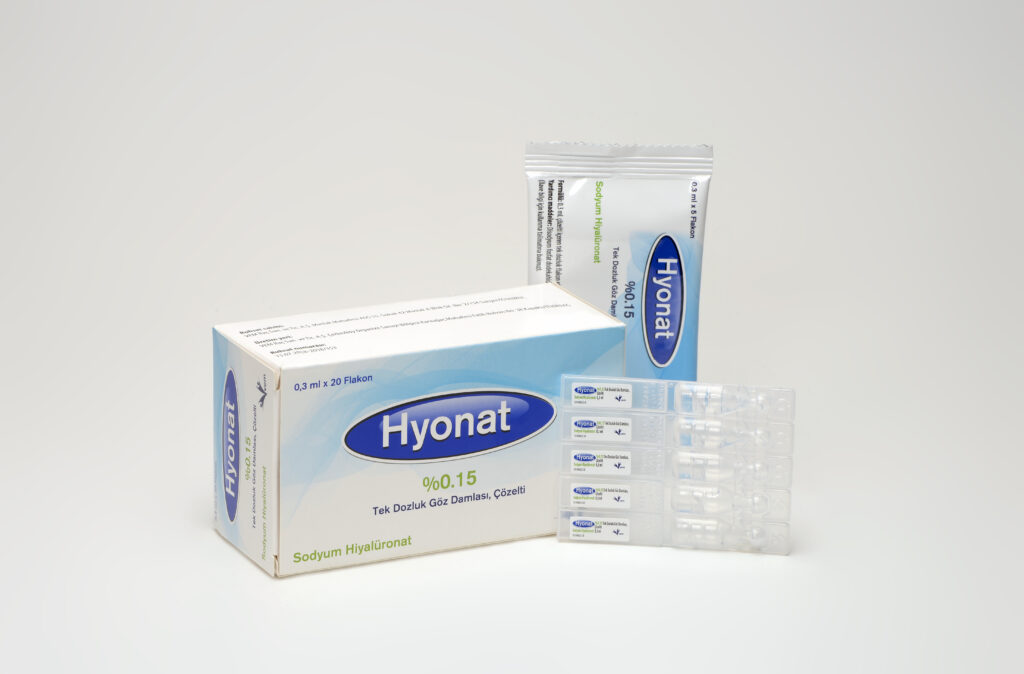 VKK - Tedavi
% 0.05 - %0.1 Siklosporin göz damlası


%0.03 Tacrolimus göz damlası
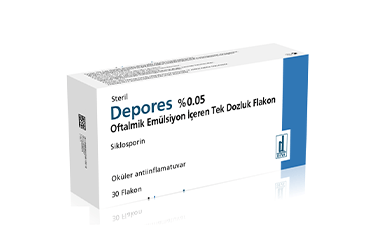 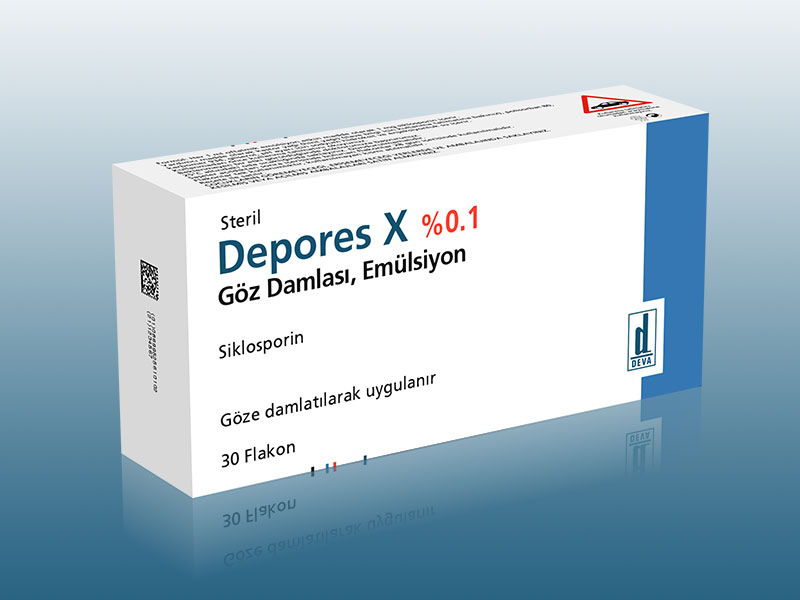 Siklosporin ve Takrolimus, immünsupresif ilaç olarak kullanılan kalsinörin inhibitörleridir.
Kalsinörinin fosfataz aktivitesi bloke olarak T-lenfositler tarafından inflamatuar sitokinlerin üretimi ve lenfositlerin işlevi azalır.
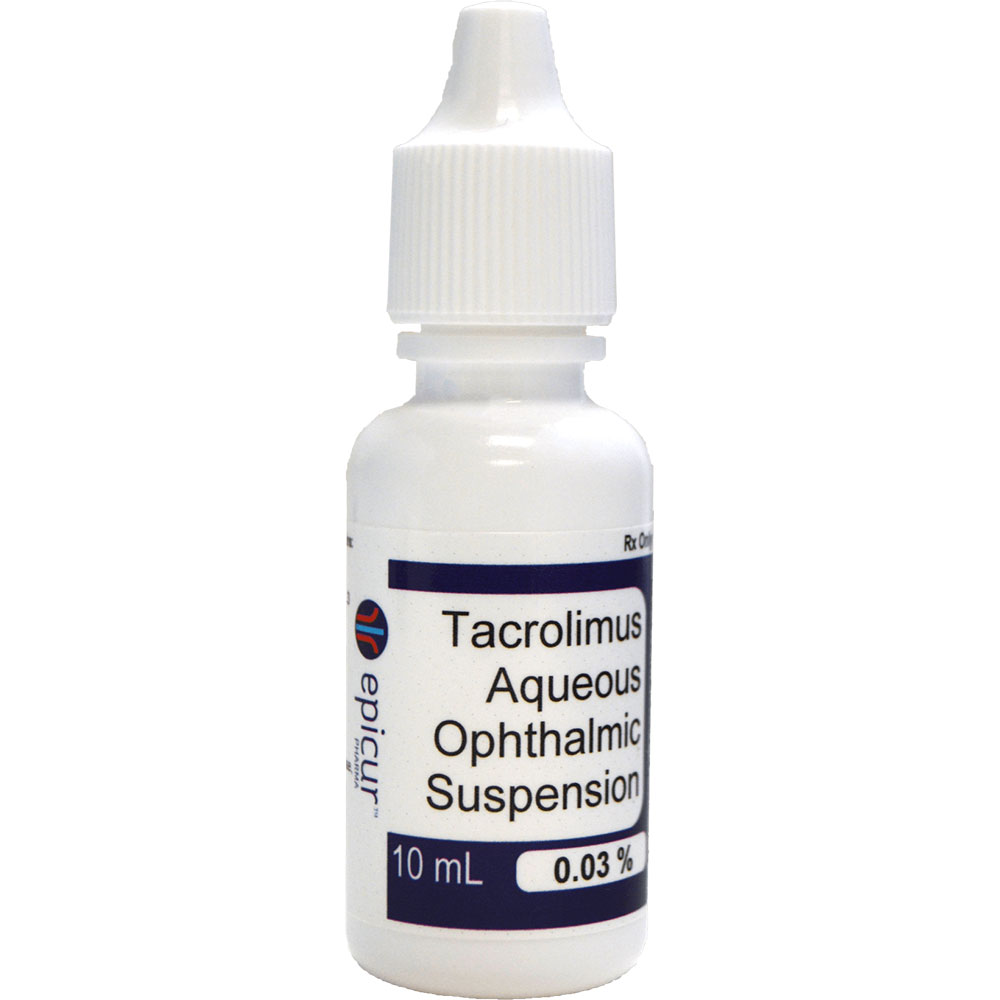 VKK - Tedavi
Pediatrik alerji konsültasyonu
Sistemik allerji tedavileri
Özellikle hastada ek sistemik etkiler görülüyorsa, Xyzal (levosetirizin), Zyrtec (setirizin), Allegra (feksofenadin), Clarinex (desloratadin) ve Clarinex (loratadin) gibi oral antihistaminikler kullanılabilir.
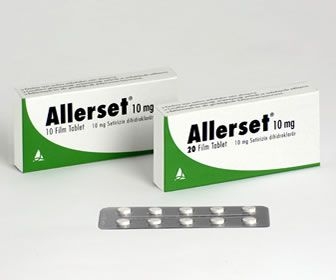 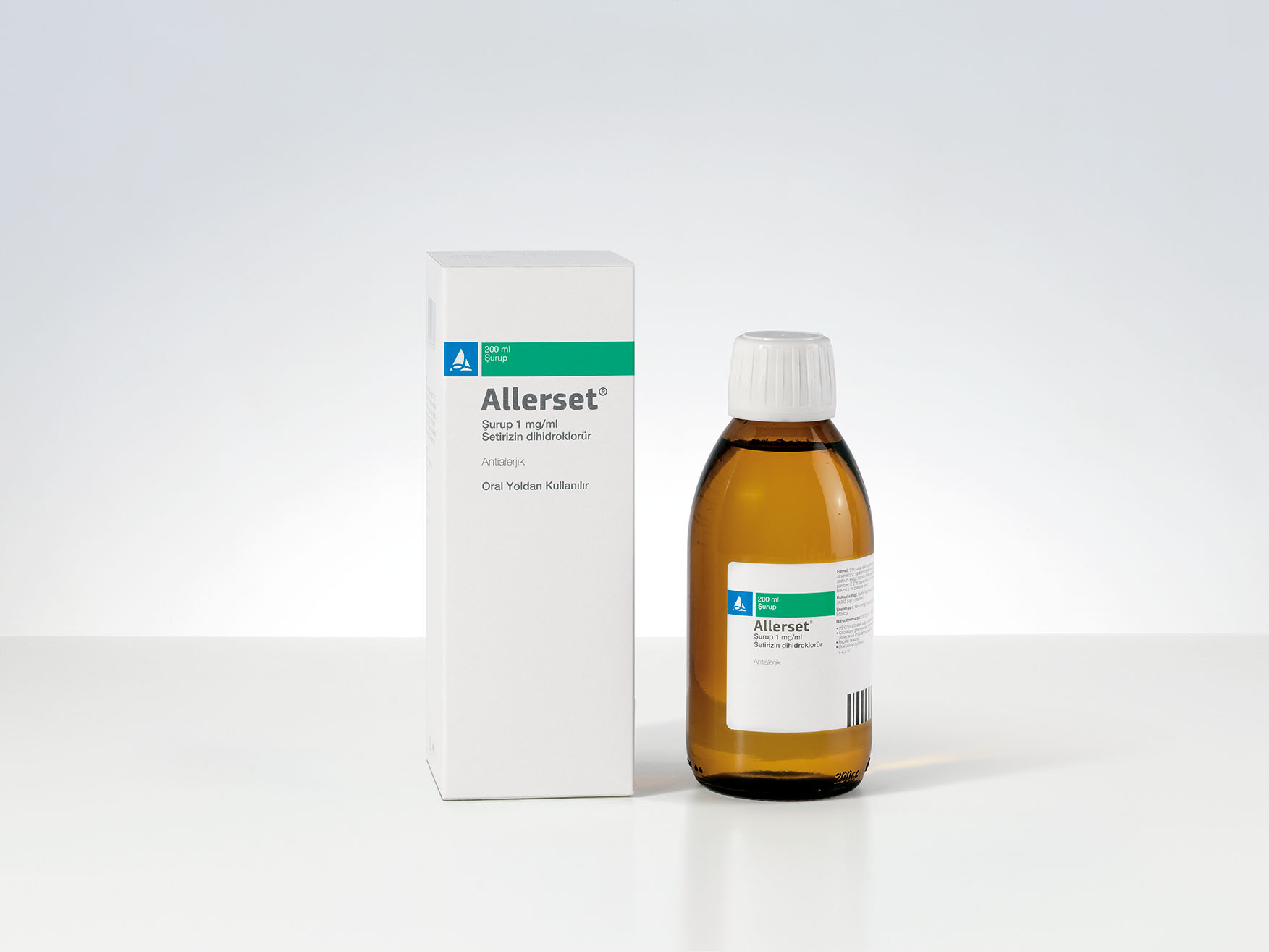 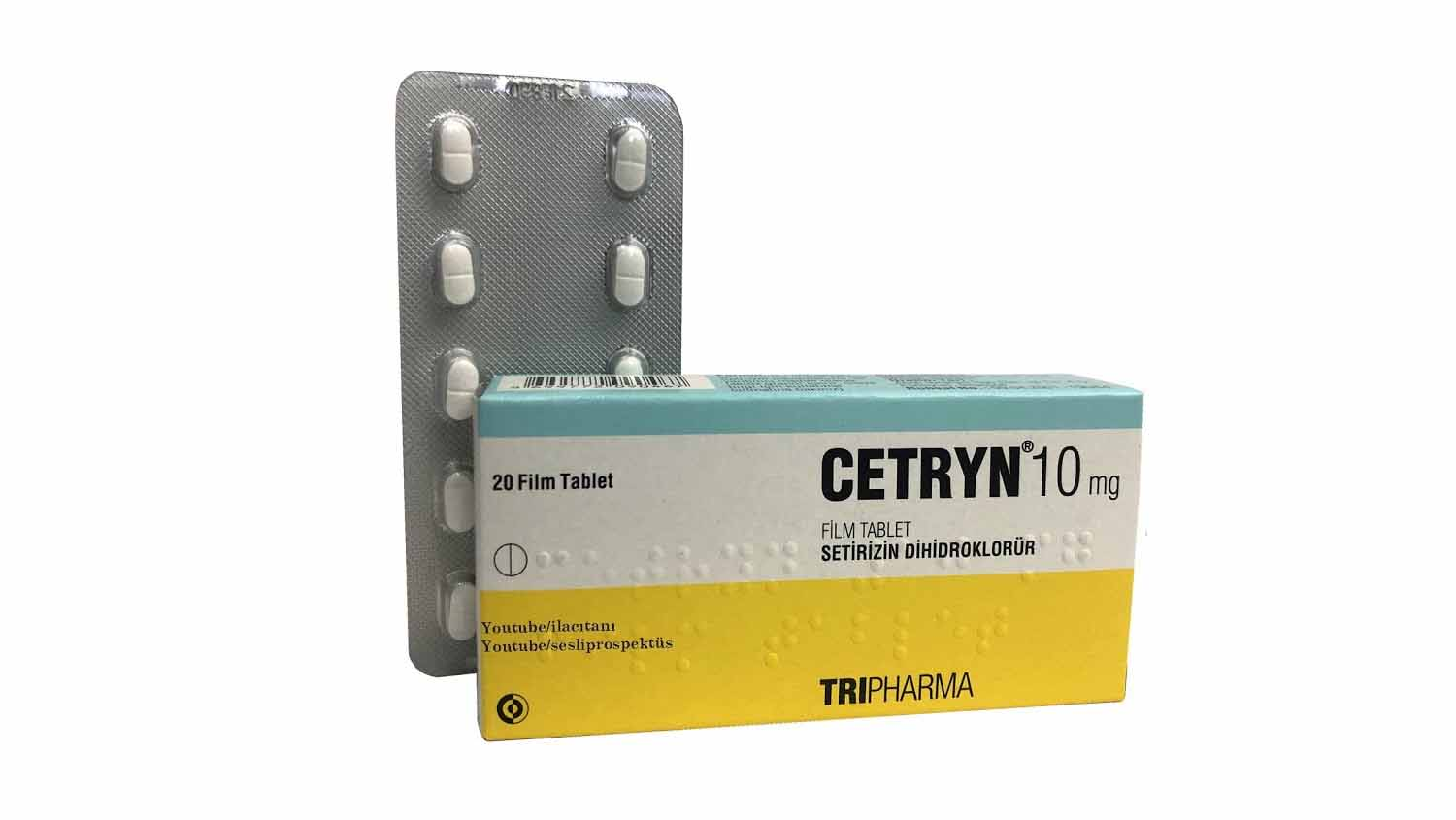 VKK - Tedavi
Görmeyi tehdit eden durumlarda oral kortikosteroidler düşünülebilir. 
!!! Sistemik Y.E. !!!
Üst tarsal papillalara supratarsal kortikosteroidin (triamsinolon veya deksametazon) lokal enjeksiyonu bazen kısa süreli rahatlamaya s.olb.
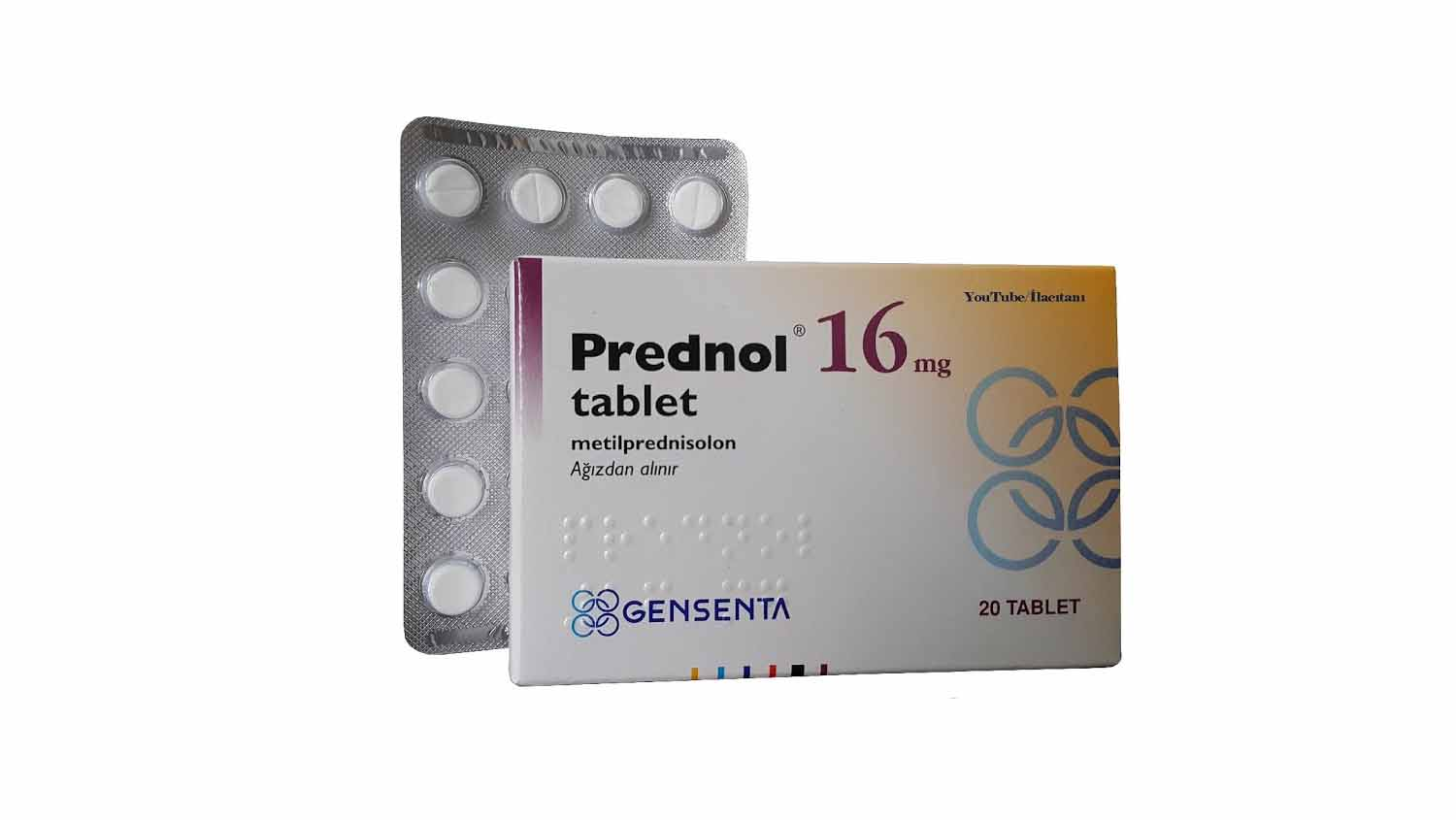 VKK - Tedavi
Supratarsal enjeksiyon tekniği. İğnenin temporal taraftan girerek üst tarsal sınıra paralel olduğuna dikkat edin
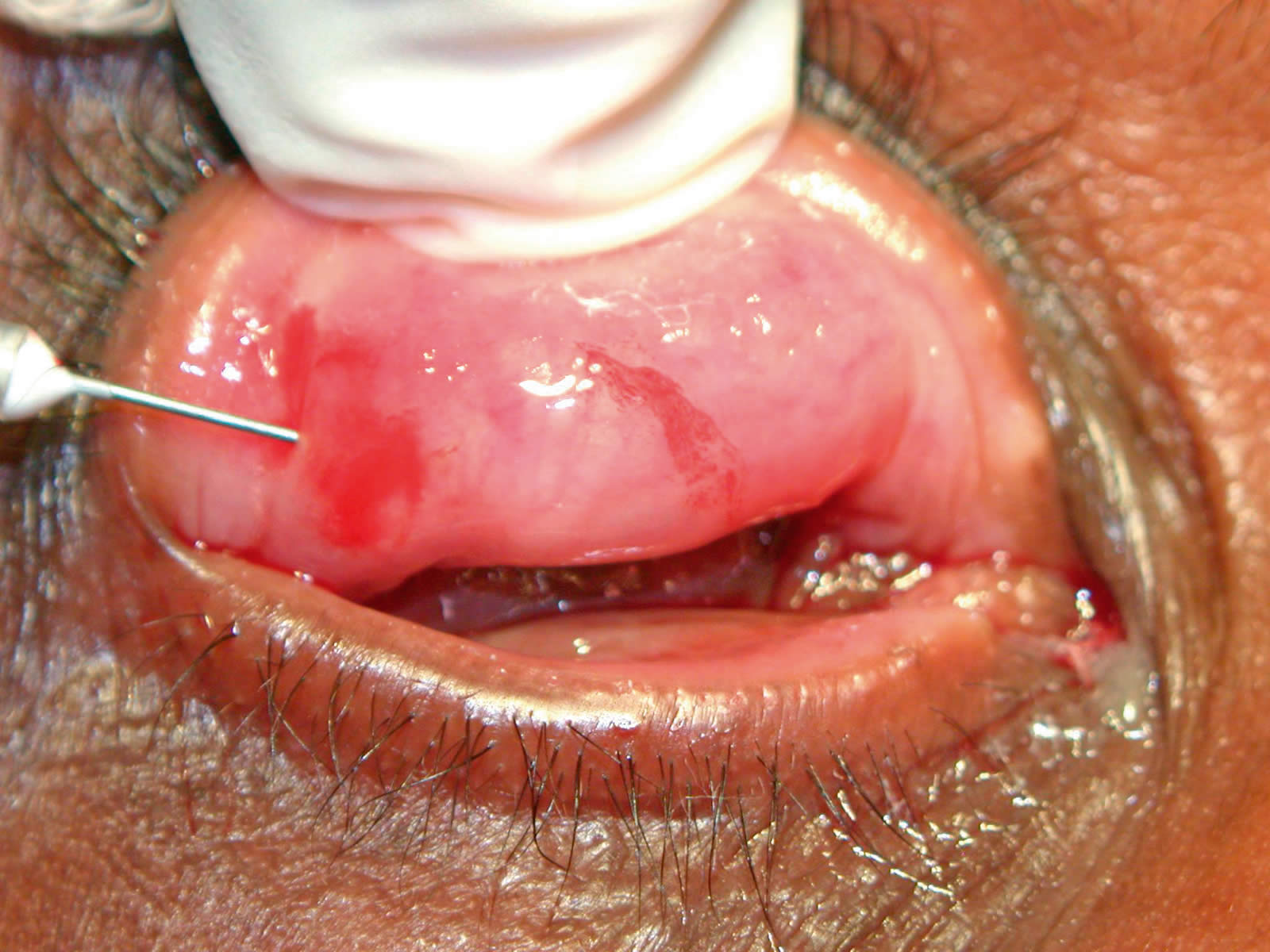 VKK - Tedavi
Kriyoterapi
Metabolik talebin azalması
Oksidatif stresin azalması
Pro-inflamatuar maddelerin üretim ve salınımının azalmasına
Anti-inflamatuar maddelerin üretim ve salınımının artmasına sebep olarak enflamasyonun azalmasına s.o..
Topikal kortikosteroidlerin uzun vadeli kullanımı önlenir
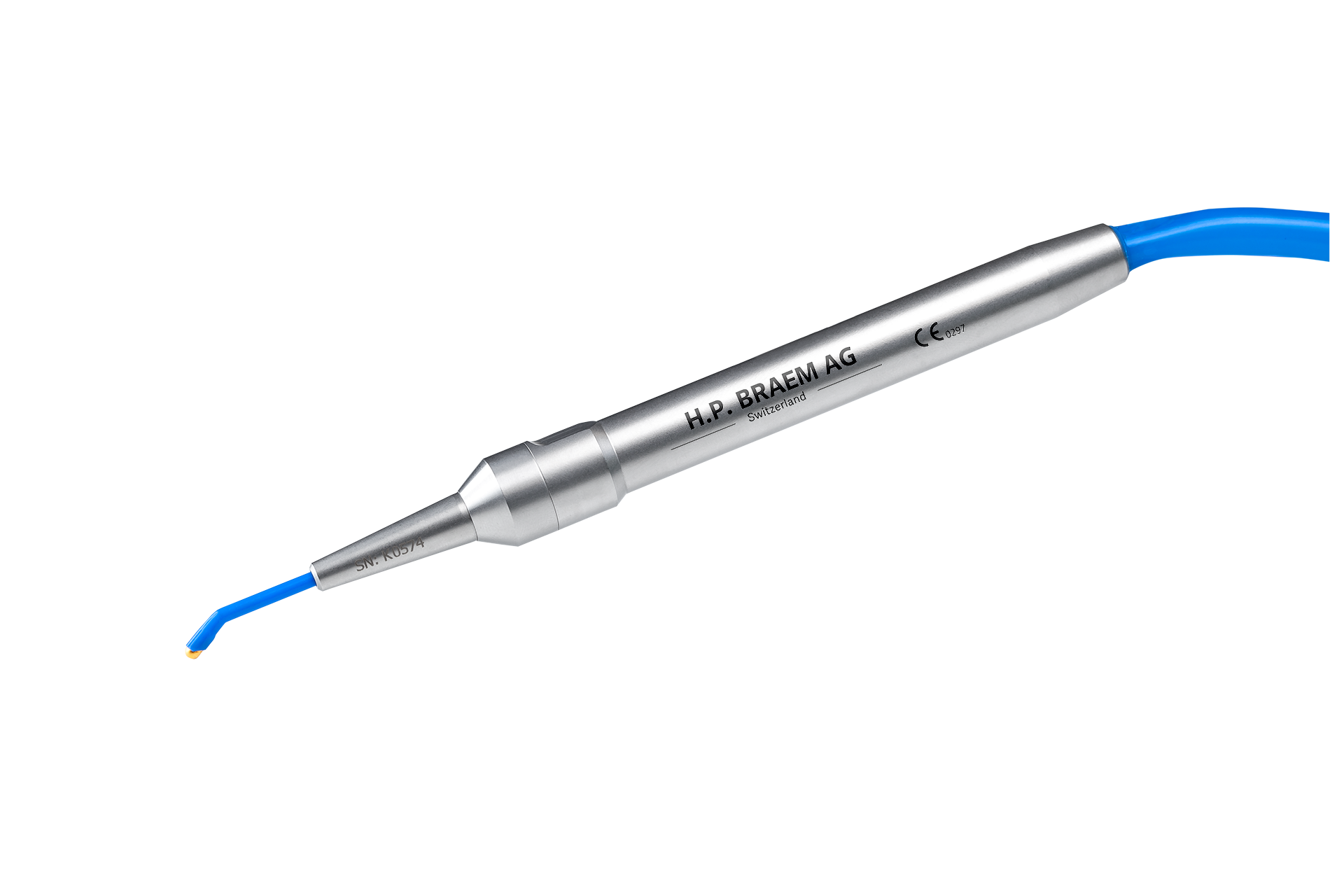 VKK - Prognoz
Genellikle yaşla veya ergenlikte düzelebilen oldukça iyi huylu ve zamanla sınırlanan bir hastalık
Aktif dönemlerinde semptomları baskılamak için tedavi gerekir 
Komplikasyonlar genellikle kornea etkilenmesi ve topikal kortikosteroidlerin bilinçsiz kullanımından kaynaklanır 
Bazen çocukluktan sonra da devam edebilir ve yetişkin dönemde « atopik keratokonjonktivit » formuna dönüşür (%12)
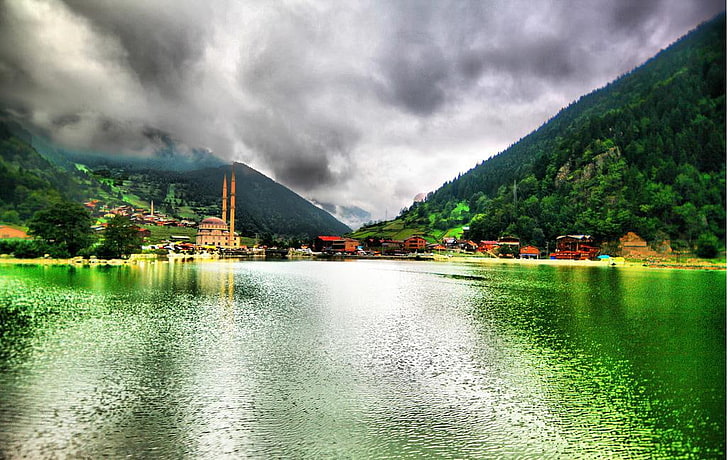 Dinlediğiniz için teşekkür ederim